กรมการพัฒนาชุมชน
กระทรวงมหาดไทย
เศรษฐกิจฐานรากมั่นคง ชุมชนเข้มแข็งอย่างยั่งยืนด้วยหลักปรัชญาของเศรษฐกิจพอเพียง
Start
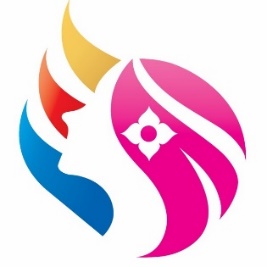 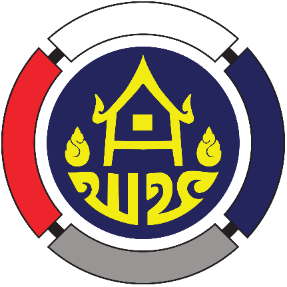 การประชุมคณะกรรมการบริหารกองทุนพัฒนาบทบาทสตรี ครั้งที่ 4/2567
วันพฤหัสบดีที่ 25 เมษายน 2567 เวลา 13.30 - 16.30 น.ห้องประชุม 5001 ชั้น 5 กรมการพัฒนาชุมชน
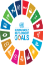 | เศรษฐกิจฐานรากมั่นคง ชุมชนเข้มแข็งอย่างยั่งยืน ด้วยหลักปรัชญาของเศรษฐกิจพอเพียง |
ระเบียบวาระการประชุมคณะกรรมการบริหารกองทุนพัฒนาบทบาทสตรี
กรมการพัฒนาชุมชน
กระทรวงมหาดไทย
01
1
วาระที่ 2 : รับรองรายงานการประชุม
-
วาระที่ 1 : ประธานแจ้งให้ประชุมทราบ
วาระที่ 3 : สืบเนื่องจากการประชุม
สร้างสรรค์ชุมชนให้พึ่งตนเองได้
สร้างสรรค์ชุมชนให้พึ่งตนเองได้
สร้างสรรค์ชุมชนให้พึ่งตนเองได้
วาระที่ 4 : เพื่อทราบ
2
รับรองรายงานการประชุมคณะกรรมการบริหารกองทุนพัฒนาบทบาทสตรี                      ครั้งที่ 3/2567 เมื่อวันอังคารที่ 26 มีนาคม 2567
3
4
3.1 การติดตามมติที่ประชุมครั้งที่ 3/2567 วันอังคารที่ 26 มีนาคม 2567
4.1 รายงานผลการเบิกจ่ายตามแผนการดำเนินงานและแผนการใช้จ่ายงบประมาณ 
กองทุนพัฒนาบทบาทสตรี ประจำปีงบประมาณ พ.ศ. 2567
4.2 บันทึกข้อตกลงการประเมินผลการดำเนินงานทุนหมุนเวียน ประจำปีบัญชี 2567
ระหว่างกระทรวงการคลัง กับ กองทุนพัฒนาบทบาทสตรี กรมการพัฒนาชุมชนกระทรวงมหาดไทย
4.3 รายงานผลการดำเนินงานการประเมินผลการดำเนินงานทุนหมุนเวียน ประจำปีบัญชี 2567 กองทุนพัฒนาบทบาทสตรี กรมการพัฒนาชุมชน
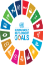 | เศรษฐกิจฐานรากมั่นคง ชุมชนเข้มแข็งอย่างยั่งยืน ด้วยหลักปรัชญาของเศรษฐกิจพอเพียง |
ระเบียบวาระการประชุมคณะกรรมการบริหารกองทุนพัฒนาบทบาทสตรี (ต่อ)
กรมการพัฒนาชุมชน
กระทรวงมหาดไทย
02
วาระที่ 5 : เพื่อพิจารณา
วาระที่ 6 : เรื่องอื่น ๆ
วาระที่ 4 : เพื่อทราบ
4.4 การบริหารจัดการหนี้ของกองทุนพัฒนาบทบาทสตรี 
4.5 การบริหารจัดการหนี้ของกองทุนพัฒนาบทบาทสตรีกรุงเทพมหานคร
4.6 รายงานผลข้อมูลการดำเนินการทางกฎหมายเกี่ยวกับการดำเนินคดีแพ่ง และคดีอาญาของกองทุนพัฒนาบทบาทสตรี
4.7 รายงานผลการดำเนินงานตามประกาศคณะกรรมการบริหารกองทุนพัฒนาบทบาทสตรีให้ความช่วยเหลือและบรรเทาความเดือดร้อนให้แก่ลูกหนี้ 
4.8 การดำเนินโครงการประชุมเชิงปฏิบัติการคณะทำงานเครือข่ายขับเคลื่อนกองทุนพัฒนาบทบาทสตรี ระดับภาค
5
6
4
5.1 ขออนุมัติโครงการประเภทเงินอุดหนุน (จังหวัดอำนาจเจริญ , กาญจนบุรี)
-
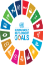 | เศรษฐกิจฐานรากมั่นคง ชุมชนเข้มแข็งอย่างยั่งยืน ด้วยหลักปรัชญาของเศรษฐกิจพอเพียง |
ระเบียบวาระที่ 1 
ประธานแจ้งให้ที่ประชุมทราบ
03
1.1 แนะนำประธานกรรมการบริหารกองทุนพัฒนาบทบาทสตรี
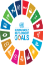 | เศรษฐกิจฐานรากมั่นคง ชุมชนเข้มแข็งอย่างยั่งยืน ด้วยหลักปรัชญาของเศรษฐกิจพอเพียง |
ระเบียบวาระที่ 1 
ประธานแจ้งให้ที่ประชุมทราบ
1.1 แนะนำประธานกรรมการบริหารกองทุนพัฒนาบทบาทสตรี
04
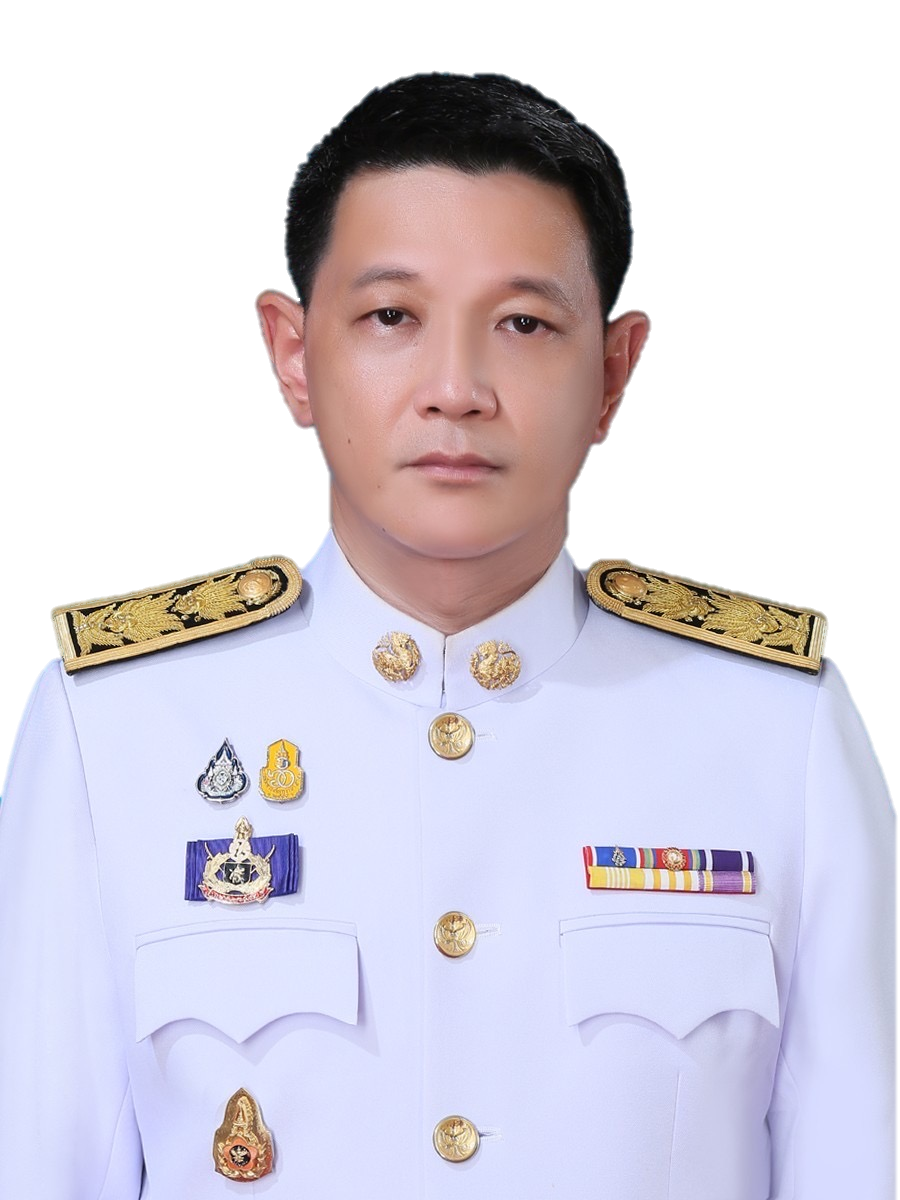 แนะนำประธานกรรมการบริหารกองทุนพัฒนาบทบาทสตรี
ด้วยมีพระบรมราชโองการโปรดเกล้าโปรดกระหม่อมให้ข้าราชการพลเรือนในสังกัดกระทรวงมหาดไทย รายนายสยาม ศิริมงคล พ้นจากตำแหน่งเดิม ผู้ว่าราชการจังหวัดนครราชสีมา สำนักงานปลัดกระทรวง และแต่งตั้งให้ดำรงตำแหน่ง อธิบดี (นักบริหารระดับสูง) กรมการพัฒนาชุมชน ทั้งนี้ ตั้งแต่วันที่ 19 มีนาคม พ.ศ. 2567 เป็นต้นไป ซึ่งมีผลทำให้ประธานกรรมการบริหารกองทุนพัฒนาบทบาทสตรีจากเดิม นายชัยวัฒน์ ชื่นโกสุม เป็น นายสยาม ศิริมงคล ตามตำแหน่งอธิบดีกรมการพัฒนาชุมชน
นายสยาม ศิริมงคลอธิบดีกรมการพัฒนาชุมชน
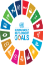 | เศรษฐกิจฐานรากมั่นคง ชุมชนเข้มแข็งอย่างยั่งยืน ด้วยหลักปรัชญาของเศรษฐกิจพอเพียง |
ระเบียบวาระที่ 1 
ประธานแจ้งให้ที่ประชุมทราบ
05
1.2 แนะนำผู้ทรงคุณวุฒิในคณะกรรมการบริหารกองทุนพัฒนาบทบาทสตรี
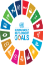 | เศรษฐกิจฐานรากมั่นคง ชุมชนเข้มแข็งอย่างยั่งยืน ด้วยหลักปรัชญาของเศรษฐกิจพอเพียง |
นานา
1.2 แนะนำผู้ทรงคุณวุฒิในคณะกรรมการบริหารกองทุนพัฒนาบทบาทสตรี
ระเบียบวาระที่ 1 
ประธานแจ้งให้ที่ประชุมทราบ
06
แนะนำผู้ทรงคุณวุฒิในคณะกรรมการบริหารกองทุนพัฒนาบทบาทสตรี
กรมการพัฒนาชุมชนได้แต่งตั้งผู้ทรงคุณวุฒิในคณะกรรมการบริหารกองทุนพัฒนาบทบาทสตรีเรียบร้อยแล้ว ตามคำสั่งกรมการพัฒนาชุมชน ที่ 821/2567 เรื่อง แต่งตั้งผู้ทรงคุณวุฒิในคณะกรรมการบริหารกองทุนพัฒนาบทบาทสตรี ลงวันที่ 1 เมษายน พ.ศ. 2567
ผู้ทรงคุณวุฒิ ด้านการบริหารจัดการธุรกิจและองค์กร
นางสาวมนัญญา ไทยเศรษฐ์
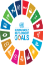 | เศรษฐกิจฐานรากมั่นคง ชุมชนเข้มแข็งอย่างยั่งยืน ด้วยหลักปรัชญาของเศรษฐกิจพอเพียง |
ระเบียบวาระที่ 2
รับรองรายงานการประชุม
07
สำนักงานกองทุนพัฒนาบทบาทสตรี (สกส.) 
ได้จัดทำรายงานการประชุมคณะกรรมการบริหารกองทุนฯ 
ครั้งที่ 3/2567 เมื่อวันอังคารที่ 26 มีนาคม 2567 
และจัดส่งให้คณะกรรมการบริหารกองทุนฯ ทุกท่านทราบล่วงหน้าเรียบร้อยแล้ว
ปรากฏว่าไม่มีคณะกรรมการฯ แก้ไขหรือให้ข้อมูลเพิ่มเติม
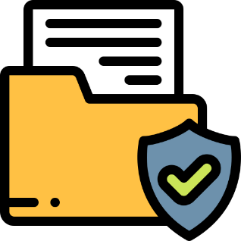 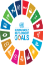 | เศรษฐกิจฐานรากมั่นคง ชุมชนเข้มแข็งอย่างยั่งยืน ด้วยหลักปรัชญาของเศรษฐกิจพอเพียง |
ระเบียบวาระที่ 3
สืบเนื่องจากการประชุม
08
3.1 เรื่องสืบเนื่องจากการประชุม
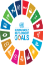 | เศรษฐกิจฐานรากมั่นคง ชุมชนเข้มแข็งอย่างยั่งยืน ด้วยหลักปรัชญาของเศรษฐกิจพอเพียง |
ระเบียบวาระที่ 3
สืบเนื่องจากการประชุม
09
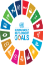 | เศรษฐกิจฐานรากมั่นคง ชุมชนเข้มแข็งอย่างยั่งยืน ด้วยหลักปรัชญาของเศรษฐกิจพอเพียง |
ระเบียบวาระที่ 4
เพื่อทราบ
10
4.1 รายงานผลการเบิกจ่ายเงินตามแผนการดำเนินงาน                                              และแผนการใช้จ่ายงบประมาณ กองทุนพัฒนาบทบาทสตรี                                                              ประจำปีงบประมาณ พ.ศ. 2567
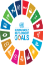 | เศรษฐกิจฐานรากมั่นคง ชุมชนเข้มแข็งอย่างยั่งยืน ด้วยหลักปรัชญาของเศรษฐกิจพอเพียง |
4.1 รายงานผลการเบิกจ่ายตามแผนการดำเนินงานและแผนการใช้จ่ายงบประมาณ กองทุนพัฒนาบทบาทสตรี ประจำปีงบประมาณ พ.ศ. 2567
ระเบียบวาระที่ 4
เพื่อทราบ
11
ข้อมูล ณ วันที่ 22 เมษายน 2567
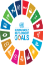 | เศรษฐกิจฐานรากมั่นคง ชุมชนเข้มแข็งอย่างยั่งยืน ด้วยหลักปรัชญาของเศรษฐกิจพอเพียง |
รายงานผลการเบิกจ่ายตามแผนการดำเนินงานและแผนการใช้จ่ายงบประมาณ กองทุนพัฒนาบทบาทสตรี ประจำปีงบประมาณ พ.ศ. 2567
ระเบียบวาระที่ 4
เพื่อทราบ
12
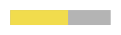 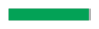 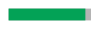 61  พังงา
1    สุโขทัย
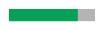 21  ลำพูน
57.70
97.35
93.39
41  ตราด
80.04
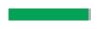 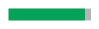 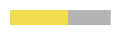 2    สระแก้ว
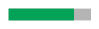 22  นครศรีธรรมราช
62  ภูเก็ต
97.09
92.60
42 นราธิวาส
57.54
79.41
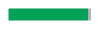 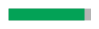 3    สุพรรณบุรี
23  สมุทรสาคร
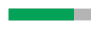 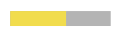 96.62
92.30
43  พะเยา
63  นครนายก
79.35
55.73
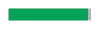 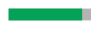 4    อุทัยธานี
24  กาฬสินธุ์
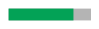 96.44
89.51
44 พระนครศรีอยุธยา
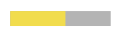 78.96
64  เชียงใหม่
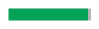 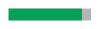 55.13
5    สกลนคร
25  ขอนแก่น
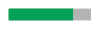 96.39
89.18
45  ลำปาง
78.39
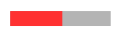 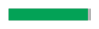 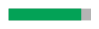 65  พัทลุง
6    กาญจนบุรี
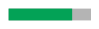 26  เชียงราย
52.07
96.17
88.41
46  เลย
77.42
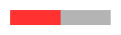 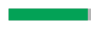 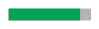 7    ประจวบคีรีขันธ์
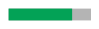 27  เพชรบุรี
66  สตูล
96.12
47  นครสวรรค์
87.02
50.31
77.40
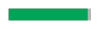 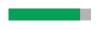 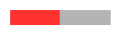 8   แพร่
28  อ่างทอง
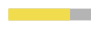 96.05
67  สมุทรสงคราม
87.00
48  มหาสารคาม
74.84
49.38
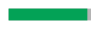 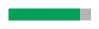 9    สุรินทร์
29  ระยอง
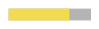 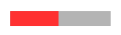 95.78
86.84
49  สมุทรปราการ
74.00
68  มุกดาหาร
48.26
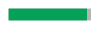 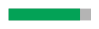 10  พิษณุโลก
30  อำนาจเจริญ
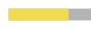 95.22
86.82
50  ลพบุรี
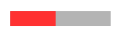 73.02
69  กำแพงเพชร
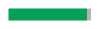 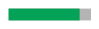 45.36
11  บุรีรัมย์
31  ร้อยเอ็ด
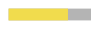 95.20
86.36
51  ชลบุรี
72.09
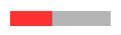 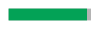 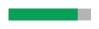 70  ปทุมธานี
12  บึงกาฬ
32  ตรัง
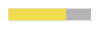 42.12
95.06
84.01
52  อุดรธานี
70.39
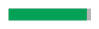 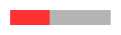 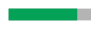 13  ชุมพร
33  สงขลา
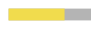 71  ปราจีนบุรี
94.98
83.58
53  หนองบัวลำภู
39.42
68.19
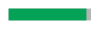 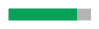 14  ศรีสะเกษ
34  น่าน
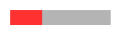 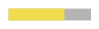 94.66
83.02
54  นครราชสีมา
72  ฉะเชิงเทรา
68.09
32.04
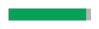 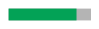 15  ชัยภูมิ
35  อุตรดิตถ์
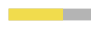 94.36
82.62
55  ยโสธร
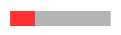 66.21
73  สุราษฎร์ธานี
24.80
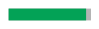 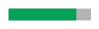 16  แม่ฮ่องสอน
36  นครปฐม
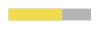 94.22
56  ยะลา
82.49
65.52
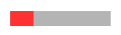 74  นนทบุรี
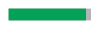 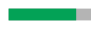 17  ตาก
37  หนองคาย
23.44
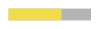 94.08
82.29
57  ปัตตานี
64.53
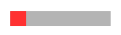 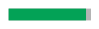 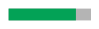 75  สิงห์บุรี
18  พิจิตร
38  เพชรบูรณ์
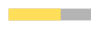 94.03
16.09
81.72
58  อุบลราชธานี
63.45
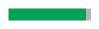 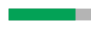 19  ราชบุรี
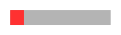 39  สระบุรี
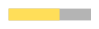 76  ชัยนาท
93.92
81.44
59  กระบี่
13.77
62.14
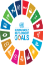 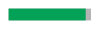 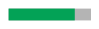 20  นครพนม
40  ระนอง
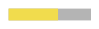 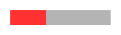 93.66
80.43
60  จันทบุรี
77 ส่วนกลาง+กทม.
60.24
35.81
มากกว่าร้อยละ 77 จำนวน 47 จังหวัด
น้อยกว่าร้อยละ 54 จำนวน 13 จังหวัด
ร้อยละ 55 - 76 จำนวน 17 จังหวัด
| เศรษฐกิจฐานรากมั่นคง ชุมชนเข้มแข็งอย่างยั่งยืน ด้วยหลักปรัชญาของเศรษฐกิจพอเพียง |
1
2
4
3
5
6
7
9
8
10
1
2
4
3
5
6
7
9
8
10
4.1 รายงานผลการเบิกจ่ายตามแผนการดำเนินงานและแผนการใช้จ่ายงบประมาณ กองทุนพัฒนาบทบาทสตรี ประจำปีงบประมาณ พ.ศ. 2567
ระเบียบวาระที่ 4
เพื่อทราบ
ผลการเบิกจ่ายภาพรวม 10 อันดับแรก
13
97.35
สุโขทัย
ภาพรวม
กาญจนบุรี
96.17
สระแก้ว
97.09
ประจวบคีรีขันธ์
96.12
งบประมาณจัดสรร
1,338,401,686.00 บาท
96.62
สุพรรณบุรี
แพร่
96.05
ผลเบิกจ่าย
ร้อยละเบิกจ่าย
96.44
อุทัยธานี
สุรินทร์
95.78
986,493,617.90 บาท
73.71
สกลนคร
96.39
95.22
พิษณุโลก
เป้าหมายเบิกจ่ายรายไตรมาส 3
ผลการเบิกจ่ายภาพรวม 10 อันดับท้าย
เป้าหมายเบิกจ่ายร้อยละ
ร้อยละต่ำกว่าเป้าหมาย
ผลเบิกจ่ายได้ร้อยละ
ชัยนาท
13.77
39.42
ปราจีนบุรี
73.71
-3.29
77
16.09
สิงห์บุรี
ปทุมธานี
42.12
23.44
นนทบุรี
กำแพงเพชร
45.36
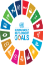 สุราษฏร์ธานี
24.80
มุกดาหาร
48.26
32.04
ฉะเชิงเทรา
สมุทรสงคราม
49.38
| เศรษฐกิจฐานรากมั่นคง ชุมชนเข้มแข็งอย่างยั่งยืน ด้วยหลักปรัชญาของเศรษฐกิจพอเพียง |
ระเบียบวาระที่ 4
เพื่อทราบ
14
4.2 บันทึกข้อตกลงการประเมินผลการดำเนินงานทุนหมุนเวียน ประจำปีบัญชี 2567 ระหว่างกระทรวงการคลัง กับ กองทุนพัฒนาบทบาทสตรี กรมการพัฒนาชุมชน กระทรวงมหาดไทย
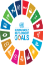 | เศรษฐกิจฐานรากมั่นคง ชุมชนเข้มแข็งอย่างยั่งยืน ด้วยหลักปรัชญาของเศรษฐกิจพอเพียง |
4.2 บันทึกข้อตกลงการประเมินผลการดำเนินงานทุนหมุนเวียน  ประจำปีบัญชี 2567 ระหว่างกระทรวงการคลัง กับ กองทุนพัฒนาบทบาทสตรี กรมการพัฒนาชุมชน กระทรวงมหาดไทย
ระเบียบวาระที่ 4
เพื่อทราบ
15
จำนวน 6 ด้าน 13 ตัวชี้วัด
กรอบหลักเกณฑ์การประเมินผลการดำเนินงานทุนหมุนเวียนปี 2567
3 ตัวชี้วัด
น้ำหนัก
2 ตัวชี้วัด
น้ำหนัก
1 ตัวชี้วัด
3 ตัวชี้วัด
น้ำหนัก
2 ตัวชี้วัด
น้ำหนัก
2 ตัวชี้วัด
น้ำหนัก
น้ำหนัก
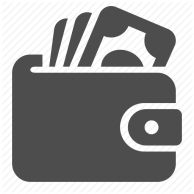 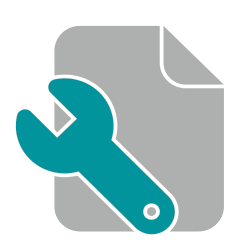 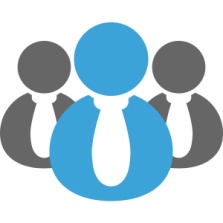 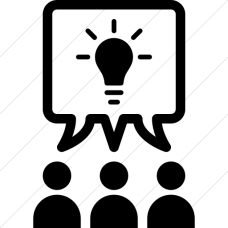 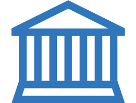 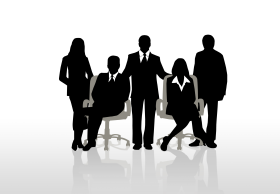 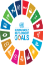 | เศรษฐกิจฐานรากมั่นคง ชุมชนเข้มแข็งอย่างยั่งยืน ด้วยหลักปรัชญาของเศรษฐกิจพอเพียง |
4.2 บันทึกข้อตกลงการประเมินผลการดำเนินงานทุนหมุนเวียน  ประจำปีบัญชี 2567 ระหว่างกระทรวงการคลัง กับ กองทุนพัฒนาบทบาทสตรี กรมการพัฒนาชุมชน กระทรวงมหาดไทย
ระเบียบวาระที่ 4
เพื่อทราบ
16
กำหนดผู้รับผิดชอบในการกำกับดูแลตัวชี้วัด
ตัวชี้วัดที่ 1.1 ร้อยละของการชำระคืนเงินกู้ยืม		ตัวชี้วัดที่ 3.1 ผลลัพธ์จากการดำเนินงานตามวัตถุประสงค์ของกองทุน
ตัวชี้วัดที่ 3.3 ความสำเร็จในการปรับปรุงกระบวนการบริหารลูกหนี้
                    โครงการ เพื่อให้งบการเงินของกองทุนได้รับการรับรอง
ตัวชี้วัดที่ 4.3 การบริหารจัดการสารสนเทศและดิจิทัล 
ตัวชี้วัดที่ 5.1 บทบาทคณะกรรมการบริหารทุนหมุนเวียน
ตัวชี้วัดที่ 6.1 การใช้จ่ายเงินตามแผนการใช้จ่ายที่ได้รับอนุมัติ
ตัวชี้วัดที่ 4.1 การบริหารความเสี่ยงและการควบคุมภายใน
ตัวชี้วัดที่ 4.2 การตรวจสอบภายใน
ตัวชี้วัดที่ 5.2 การบริหารทรัพยากรบุคคล
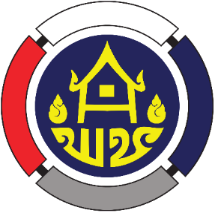 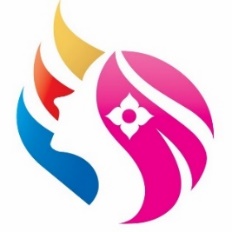 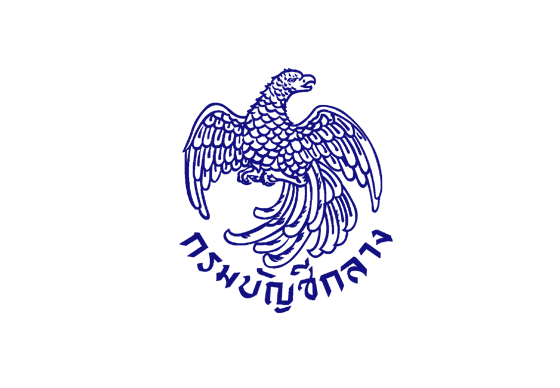 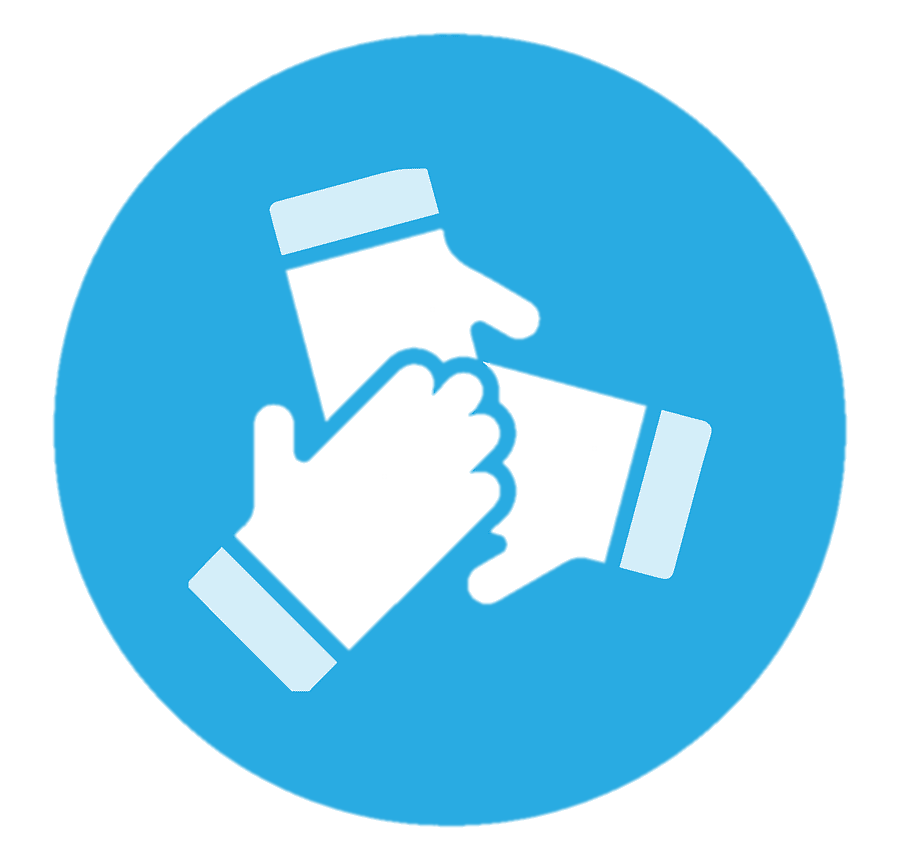 กลุ่มนโยบายและยุทธศาสตร์ จำนวน 6 ตัวชี้วัด
กลุ่มอำนวยการ จำนวน 3 ตัวชี้วัด
กลุ่มกฎหมาย จำนวน 1 ตัวชี้วัด
กลุ่มพัฒนาศักยภาพกองทุน จำนวน 3 ตัวชี้วัด
ตัวชี้วัดที่ 2.1 ความพึงพอใจของผู้มีส่วนได้ส่วนเสีย
ตัวชี้วัดที่ 2.2 ร้อยละของโครงการที่ได้รับการสนับสนุนจากกองทุน  
                       ที่ผู้เข้าร่วมโครงการมีคุณภาพชีวิตที่ดีและผ่านเกณฑ์    
                       การประเมินผล
ตัวชี้วัดที่ 3.2 ร้อยละความสำเร็จในการดำเนินการตามแผนงาน      
                    เพื่อสนับสนุนโครงการส่งเสริมอาชีพ
ตัวชี้วัดที่ 1.2 อัตราหนี้ค้างชำระ (Non - Performing Loan : NPL)
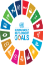 เศรษฐกิจฐานรากมั่นคง ชุมชนเข้มแข็งอย่างยั่งยืน ด้วยหลักปรัชญาของเศรษฐกิจพอเพียง
| เศรษฐกิจฐานรากมั่นคง ชุมชนเข้มแข็งอย่างยั่งยืน ด้วยหลักปรัชญาของเศรษฐกิจพอเพียง |
ระเบียบวาระที่ 4
เพื่อทราบ
17
4.3 รายงานผลการดำเนินงานการประเมินผลการดำเนินงานทุนหมุนเวียน ประจำปีบัญชี 2567 กองทุนพัฒนาบทบาทสตรี กรมการพัฒนาชุมชน
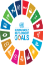 | เศรษฐกิจฐานรากมั่นคง ชุมชนเข้มแข็งอย่างยั่งยืน ด้วยหลักปรัชญาของเศรษฐกิจพอเพียง |
4.3 รายงานผลการดำเนินงาน ประจำปีบัญชี 2567 
กองทุนพัฒนาบทบาทสตรี
ระเบียบวาระที่ 4
เพื่อทราบ
18
ด้านที่ 1 การเงิน
ตัวชี้วัดที่ 1.1 ร้อยละของการรับชำระคืนเงินกู้ยืม
ผลการดำเนินงาน ณ วันที่ 1 เมษายน 2567
เกณฑ์ประเมินผล
- พิจารณาจากร้อยละของเงินต้นที่ครบกำหนดชำระในปีบัญชี 2567 ตามสัญญาเงินกู้ 
  ที่กองทุนฯ ได้รับชำระคืน
บรรลุค่าเป้าหมาย ระดับ 1
ผลการดำเนินงาน
- มีหนี้ครบกำหนดชำระในปีบัญชี 2567 ตั้งแต่วันที่ 1 ตุลาคม 2566 - 1 เมษายน 2567 
   จำนวน 1,397,740,010.67 บาท  รับชำระเป็นเงินต้น จำนวน 504,828,665.97 บาท   
   คิดเป็นร้อยละ 36.12 บาท 
- กองทุนฯ ดำเนินการ เพื่อกระตุ้นการชำระคืนเงินกู้ยืมของลูกหนี้ ดังนี้ 
   1. กำกับ ติดตาม การดำเนินงานของสำนักงานเลขานุการคณะอนุกรรมการบริหารกองทุน
       พัฒนาบทบาทสตรีระดับจังหวัดและกรุงเทพมหานคร ให้ดำเนินการติดตามการชำระ  
       เงินคืนกองทุนพัฒนาบทบาทสตรีของลูกหนี้ที่มีหนี้เกินกำหนดชำระตามการแบ่งระดับ    
       ของลูกหนี้ เพื่อให้เป็นไปตามตัวชี้วัด เป้าหมายที่กำหนดอย่างเคร่งครัด
   2. เน้นย้ำให้การขับเคลื่อนงานในพื้นที่ทั้งระดับจังหวัด/อำเภอ/กรุงเทพมหานคร                   
       ตรวจเยี่ยมลูกหนี้รายโครงการในพื้นที่ เพื่อรับทราบปัญหา/อุปสรรคการดำเนิน
       โครงการของลูกหนี้ศักยภาพในการชำระเงินคืน รวมทั้งเสนอแนะการแก้ไขปัญหา        ตามแนวทางหรือมาตรการที่คณะกรรมการบริหารกองทุนพัฒนาบทบาทสตรีประกาศใช้   
       เพื่อช่วยเหลือลูกหนี้
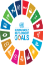 | เศรษฐกิจฐานรากมั่นคง ชุมชนเข้มแข็งอย่างยั่งยืน ด้วยหลักปรัชญาของเศรษฐกิจพอเพียง |
4.3 รายงานผลการดำเนินงาน ประจำปีบัญชี 2567 
กองทุนพัฒนาบทบาทสตรี
ระเบียบวาระที่ 4
เพื่อทราบ
19
ด้านที่ 1 การเงิน
ตัวชี้วัดที่ 1.2 อัตราหนี้ค้างชำระ (Non-performing Loan : NPL)
ผลการดำเนินงาน ณ วันที่ 1 เมษายน 2567
เกณฑ์ประเมินผล
- พิจารณาจากอัตราหนี้ค้างชำระ (Non-Performing Loan : NPL) ณ สิ้นปีบัญชี 2567
  ทั้งนี้ ไม่รวมถึงหนี้ค้างชำระที่อยู่ระหว่างดำเนินคดี
บรรลุค่าเป้าหมายระดับ 4
ผลการดำเนินงาน
- มีจำนวนเงินที่ได้รับอนุมัติตามสัญญากู้ยืมในปีบัญชี 2556 - 2567 ณ วันที่ 1 เมษายน 2567 
   จำนวน 17,010,057,587.69 บาท ได้รับชำระคืน จำนวน 14,022,540,626.27 บาท
   มีลูกหนี้คงเหลือ จำนวน 2,987,404,461.42 บาท เป็นหนี้เกินกำหนดชำระ จำนวน 2,064,289,779.93 บาท 
   คิดเป็นร้อยละ 17.38
กองทุนฯ ได้ดำเนินการตามแนวทางการบริหารจัดการหนี้ แนวทางในการช่วยเหลือบรรเทาความเดือดร้อน    
      ให้แก่ลูกหนี้ตามประกาศคณะกรรมการบริหารกองทุนพัฒนาบทบาทสตรี ดังนี้ 
   1. เรื่อง หลักเกณฑ์ วิธีการ และเงื่อนไขเกี่ยวกับลดอัตราดอกเบี้ยเงินกู้และอัตราดอกเบี้ยผิดนัด 
       กองทุนพัฒนาบทบาทสตรี พ.ศ. 2566 (ฉบับที่ 2) 
   2. เรื่อง มาตรการยกเลิกสัญญาค้ำประกันเงินกู้รายบุคคล และการปลดหนี้รายบุคคลของกองทุน
       พัฒนาบทบาทสตรี 
   3. เรื่อง หลักเกณฑ์ วิธีการ และเงื่อนไขการพิจารณาลดหรืองดเบี้ยปรับ/ดอกเบี้ยผิดนัด 
       ตามสัญญากู้ยืมเงินของกองทุนพัฒนาบทบาทสตรี พ.ศ. 2565 
   4. ประกาศคณะกรรมการบริหารกองทุนพัฒนาบทบาทสตรี เรื่อง มาตรการไกล่เกลี่ย       และประนีประนอมยอมความกรณีลูกหนี้ผิดนัด
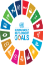 | เศรษฐกิจฐานรากมั่นคง ชุมชนเข้มแข็งอย่างยั่งยืน ด้วยหลักปรัชญาของเศรษฐกิจพอเพียง |
4.3 รายงานผลการดำเนินงาน ประจำปีบัญชี 2567 
กองทุนพัฒนาบทบาทสตรี
ระเบียบวาระที่ 4
เพื่อทราบ
20
ด้านที่ 2 การสนองประโยชน์ต่อผู้มีส่วนได้ส่วนเสีย
ตัวชี้วัดที่ 2.1 ความพึงพอใจของผู้มีส่วนได้ส่วนเสีย
ผลการดำเนินงาน ณ วันที่ 22 เมษายน 2567
เกณฑ์ประเมินผล
พิจารณาจากความพึงพอใจของผู้มีส่วนได้ส่วนเสีย ได้แก่ กลุ่มผู้ที่ได้รับเงินกู้ และกลุ่มที่ได้รับเงินสนับสนุน
บรรลุค่าเป้าหมายระดับ N/A
ผลการดำเนินงาน 
1. กองทุนฯ ดำเนินการทบทวนผลการดำเนินงานของปีบัญชี 2566 ความพร้อมของข้อมูล    
    ประกอบการดำเนินงานตัวชี้วัด ที่ 2.1 ประจำปีบัญชี 2567 
2. กำหนดสัดส่วนของกลุ่มเป้าหมายในการจัดเก็บข้อมูล ประกอบด้วย กลุ่มผู้ที่ได้รับเงินกู้ 
    (เงินทุนหมุนเวียน) และกลุ่มผู้ที่ได้รับเงินสนับสนุน (เงินอุดหนุน) ในปี 2567
3. กองทุนฯ ได้จัดส่งแบบสอบถามความพึงพอใจฯ ให้กรมบัญชีกลาง และบริษัทที่ปรึกษา    
    (ทริส คอร์ปอเรชั่น จำกัด) เพื่อขอความเห็นชอบ ตามหนังสือกรมการพัฒนาชุมชน      
    ด่วนที่สุด ที่ มท 0416.3/1865 และ ที่ มท 0416.3/1866 ลงวันที่ 29 กุมภาพันธ์ 2567
4. กรมบัญชีกลาง และและบริษัทที่ปรึกษา (ทริส คอร์ปอเรชั่น จำกัด) ให้ความเห็นชอบ   
    แบบสอบถามความพึงพอใจของสมาชิกกองทุนพัฒนาบทบาทสตรีต่อการดำเนินงาน
    กองทุนพัฒนาบทบาทสตรี ตามตัวชี้วัดที่ 2.1 ความพึงพอใจของผู้มีส่วนได้ส่วนเสีย
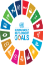 | เศรษฐกิจฐานรากมั่นคง ชุมชนเข้มแข็งอย่างยั่งยืน ด้วยหลักปรัชญาของเศรษฐกิจพอเพียง |
4.3 รายงานผลการดำเนินงาน ประจำปีบัญชี 2567 
กองทุนพัฒนาบทบาทสตรี
ระเบียบวาระที่ 4
เพื่อทราบ
21
ด้านที่ 2 การสนองประโยชน์ต่อผู้มีส่วนได้ส่วนเสีย
ตัวชี้วัดที่ 2.2 ร้อยละของโครงการที่ได้รับการสนับสนุนจากองทุนที่ผู้เข้าร่วม 
                    โครงการมีคุณภาพชีวิตที่ดีและผ่านเกณฑ์การประเมินผล
ผลการดำเนินงาน ณ วันที่ 22 เมษายน 2567
เกณฑ์ประเมินผล
พิจารณาจากผลสำเร็จของการพัฒนาคุณภาพชีวิตของผู้เข้าร่วมโครงการ   ที่ได้รับการสนับสนุนจากกองทุนฯ และดำเนินโครงการในปีบัญชีผู้เข้าร่วม    
   โครงการที่มีคุณภาพชีวิตที่ดี และผ่านเกณฑ์การประเมิน
บรรลุค่าเป้าหมายระดับ N/A
ผลการดำเนินงาน : 
- ประชุมคณะทำงานฯ เพื่อสร้างความรู้ ความเข้าใจในการปฏิบัติงานตัวชี้วัดที่ 2.2 ร้อยละ 
  ของโครงการที่ได้รับการสนับสนุนจากกองทุนฯ ที่ผู้เข้าร่วมโครงการมีคุณภาพชีวิตที่ดี   
  และผ่านเกณฑ์การประเมิน ดังนี้ 
  1. จัดทำแผนการดำเนินงาน
  2. ออกแบบเครื่องมือการประเมินผล
  3. กำหนดกรอบและเป้าหมายในการจัดเก็บข้อมูล
  4. จัดทำแนวทางการประเมินผล ประจำปี 2567
  5. จัดทำฐานข้อมูลโครงการที่ได้รับการสนับสนุนจากกองทุนฯ ที่ดำเนินการใน ปี 2565 (จำนวน 4,777 โครงการ คิดเป็นร้อย 10 ของโครงการทั้งหมด จำนวน 478 โครงการ)
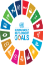 | เศรษฐกิจฐานรากมั่นคง ชุมชนเข้มแข็งอย่างยั่งยืน ด้วยหลักปรัชญาของเศรษฐกิจพอเพียง |
4.3 รายงานผลการดำเนินงาน ประจำปีบัญชี 2567 
กองทุนพัฒนาบทบาทสตรี
ระเบียบวาระที่ 4
เพื่อทราบ
22
ด้านที่ 3 การปฏิบัติการ
ตัวชี้วัดที่ 3.1 ผลลัพธ์จากการดำเนินงานตามวัตถุประสงค์ของกองทุน
ผลการดำเนินงาน ณ วันที่ 22 เมษายน 2567
เกณฑ์ประเมินผล
พิจารณาจากความสำเร็จในการติดตามและประเมินผลการดำเนินงานตามวัตถุประสงค์
ของกองทุนฯ และผลลัพธ์ที่ได้จากการดำเนินงานกองทุนฯ ในปีบัญชี 2566
บรรลุค่าเป้าหมายระดับ N/A

ผลการดำเนินงาน : 
- กองทุนฯ ทบทวนแบบประเมินฯ คู่มือการประเมินฯ กลุ่มเป้าหมาย ระยะเวลาดำเนินการ  
   ประมวลผลแบบประเมินฯ เพื่อจัดทำแผนการติดตามและประเมินผลลัพธ์จากการสนับสนุน
   เงินกองทุนฯ ตามวัตถุประสงค์ของกองทุนฯ เชิงปริมาณ เชิงคุณภาพ จัดทำคู่มือแนวทาง 
   คำอธิบาย และค่าเป้าหมาย
- กองทุนฯ จัดทำแบบประเมินผลลัพธ์ฯ เชิงปริมาณ เชิงคุณภาพ ดังนี้
   1. เชิงปริมาณ ใช้แบบสอบถาม กลุ่มเป้าหมาย ได้แก่ กลุ่มอาชีพสมาชิกฯ ที่ได้รับการสนับสนุน
       เงินทุนหมุนเวียนจากกองทุนในปีบัญชี 2566 และกลไกการขับเคลื่อนกองทุนฯ 
       ประกอบด้วย (อกส.จ.) (อกส.กทม.) (อกส.อ.)
   2. เชิงคุณภาพ ใช้การสัมภาษณ์และการสนทนากลุ่ม (แบบมีโครงสร้าง) เป็นการจัดเก็บข้อมูล 
       พื้นที่ 4 ภาค กลุ่มเป้าหมาย ได้แก่ (อกส.จ.) คณะทำงานขับเคลื่อนฯ จังหวัด ตำบล/เทศบาล
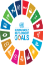 | เศรษฐกิจฐานรากมั่นคง ชุมชนเข้มแข็งอย่างยั่งยืน ด้วยหลักปรัชญาของเศรษฐกิจพอเพียง |
4.3 รายงานผลการดำเนินงาน ประจำปีบัญชี 2567 
กองทุนพัฒนาบทบาทสตรี
ระเบียบวาระที่ 4
เพื่อทราบ
23
ด้านที่ 3 การปฏิบัติการ
ตัวชี้วัดที่ 3.2 ร้อยละความสำเร็จในการดำเนินการตามแผนงานเพื่อสนับสนุน
                    โครงการส่งเสริมอาชีพ
ผลการดำเนินงาน ณ วันที่ 22 เมษายน 2567
เกณฑ์ประเมินผล
พิจารณาจากความสำเร็จในการดำเนินการตามแผนงานของกองทุนฯ    เพื่อสนับสนุนโครงการส่งเสริมอาชีพในปีบัญชี 2567 โดยความสำเร็จในการ    
   ดำเนินการตามแผนงานฯ
บรรลุค่าเป้าหมายระดับ N/A
ผลการดำเนินงาน : 
- ประชุมคณะทำงานฯ ศึกษากรอบหลักเกณฑ์การประเมินผลฯ ประจำปีบัญชี 2567  
   ตัวชี้วัดที่ 3.2 และทบทวนการดำเนินงาน เพื่อจัดทำแผนดำเนินการ การจัดเก็บและ          
   รวบรวมข้อมูล รวมถึงการประเมิลผล 
- ในปีบัญชี 2567 ได้รับจัดสรรเงินอุดหนุน จำนวน 70,000,000 บาท มีเป้าหมายในการ
   อนุมัติเงินอุดหนุนเพื่อส่งเสริมอาชีพ ทั้ง 4 ไตรมาส ร้อยละ 30 ของเงินอุดหนุน                
   เป็นจำนวน 21,000,000 บาท คิดเป็น 105 โครงการ  
- มีการติดตามการดำเนินงานผ่านระบบวีดิทัศน์ทางไกล Video Conference, Fanpage 
   เพื่อจัดเก็บและรวบรวมข้อมูลตามแผนงานเพื่อสนับสนุนโครงการส่งเสริมอาชีพ    ประจำปีบัญชี 2567
- กองทุนฯ อยู่ระหว่างการปรับปรุงระบบ จึงไม่สามารถสรุปข้อมูลได้ ทั้งนี้ได้ประสานงาน         
   กับผู้ที่เกี่ยวข้อง ในเรื่องระบบให้เร่งดำเนินการเพื่อจะได้จัดเก็บข้อมูล และประเมินผล              
   ให้เป็นไปตามแผนการดำเนินงาน
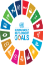 | เศรษฐกิจฐานรากมั่นคง ชุมชนเข้มแข็งอย่างยั่งยืน ด้วยหลักปรัชญาของเศรษฐกิจพอเพียง |
4.3 รายงานผลการดำเนินงาน ประจำปีบัญชี 2567 
กองทุนพัฒนาบทบาทสตรี
ระเบียบวาระที่ 4
เพื่อทราบ
24
ด้านที่ 3 การปฏิบัติการ
ตัวชี้วัดที่ 3.3 ความสำเร็จในการปรับปรุงกระบวนการบริหารลูกหนี้โครงการ 
                     เพื่อให้งบการเงินของกองทุนได้รับการรับรอง
ผลการดำเนินงาน ณ วันที่ 22 เมษายน 2567
เกณฑ์ประเมินผล
พิจารณาจากระดับความสำเร็จในการดำเนินงานเพื่อปรับปรุงกระบวนการบริหารลูกหนี้โครงการเพื่อให้งบการเงินของกองทุนได้รับการรับรอง
บรรลุค่าเป้าหมายระดับ N/A
ผลการดำเนินงาน : 
- กองทุนฯ อยู่ระหว่างการตรวจสอบฐานข้อมูลลูกหนี้ ปี พ.ศ. 2556 - 2566   เฉพาะลูกหนี้ที่จะต้องชำระเงินตามสัญญา ณ วันที่ 1 ต.ค. 2566 
- ออกแบบรูปแบบการขับเคลื่อนการดำเนินงานเพื่อจัดทำร่างแผนการดำเนินงาน
- ร่างคำสั่งแต่งตั้งคณะทำงานการตรวจสอบข้อมูลลูกหนี้ ปี 2556 - 2566
- ประชุมเตรียมความพร้อม สร้างการรับรู้ความเข้าใจในการดำเนินงาน
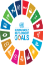 | เศรษฐกิจฐานรากมั่นคง ชุมชนเข้มแข็งอย่างยั่งยืน ด้วยหลักปรัชญาของเศรษฐกิจพอเพียง |
4.3 รายงานผลการดำเนินงาน ประจำปีบัญชี 2567 
กองทุนพัฒนาบทบาทสตรี
ระเบียบวาระที่ 4
เพื่อทราบ
25
ด้านที่ 4 การบริหารจัดการทุนหมุนเวียน
ตัวชี้วัดที่ 4.1 การบริหารความเสี่ยงและการควบคุมภายใน
เกณฑ์ประเมินผล
ผลการดำเนินงาน ณ วันที่ 22 เมษายน 2567
พิจารณาจากระดับความสำเร็จในการเพิ่มประสิทธิภาพด้านการบริหารความเสี่ยงและการควบคุมภายใน
บรรลุค่าเป้าหมายระดับ 3
ผลการดำเนินงาน : 
1. สภาพแวดล้อมการควบคุมภายใน
    - มีการกำหนดช่องทางการร้องเรียนไว้ จำนวน 6 ช่องทาง 
2. การกำหนดวัตถุประสงค์การบริหารความเสี่ยง กองทุนฯ 
    - จัดทำ/ทบทวนคู่มือการบริหารความเสี่ยง ฯ ประจำปีบัญชี 2567 โครงการประชุมเชิงปฏิบัติการ 
      เมื่อวันที่ 4 - 6 มีนาคม 2567 ณ โรงแรม เอบีน่า เฮ้าส์ เขตหลักสี่ กรุงเทพฯ 
    - คณะกรรมการฯ ให้ความเห็นชอบในการประชุมครั้งที่ 3/2567 เมื่อวันที่ 26 มีนาคม 2567   
3. กระบวนการบริหารความเสี่ยง
    - แผนบริหารความเสี่ยงครบทุกปัจจัยเสี่ยงระดับองค์กรโดยมีการวิเคราะห์ Cost - Benefit 
      ในแต่ละทางเลือก
4. กิจกรรมการควบคุมภายใน
     - กองทุนฯ มีการกำหนดกิจกรรมควบคุมภายใน (Control Activity) ของกระบวนการทำงานที่สำคัญ  
        ตามการวางระบบการควบคุมภายในครบทุกกระบวนสำคัญ
5. สารสนเทศและการสื่อสาร
     - กองทุนฯ ดำเนินการตามแผนการบริหารความเสี่ยง
6. การติดตามการประเมินผล
     - ยังไม่มีการประเมินผลการควบคุมภายในและยังไม่มีการส่งผลการประเมิน
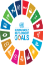 | เศรษฐกิจฐานรากมั่นคง ชุมชนเข้มแข็งอย่างยั่งยืน ด้วยหลักปรัชญาของเศรษฐกิจพอเพียง |
4.3 รายงานผลการดำเนินงาน ประจำปีบัญชี 2567 
กองทุนพัฒนาบทบาทสตรี
ระเบียบวาระที่ 4
เพื่อทราบ
26
ด้านที่ 4 การบริหารจัดการทุนหมุนเวียน
ตัวชี้วัดที่ 4.2 การตรวจสอบภายใน
ผลการดำเนินงาน ณ วันที่ 22 เมษายน 2567
เกณฑ์ประเมินผล
พิจารณาจากระดับความสำเร็จในการเพิ่มประสิทธิภาพด้านการตรวจภายใน
บรรลุค่าเป้าหมายระดับ 1 
ผลการดำเนินงาน 
1. การปฏิบัติงานตรวจสอบ
   - กลุ่มตรวจสอบภายใน กรมการพัฒนาชุมชน ได้ส่งแผนการตรวจสอบ ประจำปี 2567 กำหนดการตรวจสอบ 
     เรื่องการตรวจสอบลูกหนี้เงินยืมราชการ (เงินยืมตามโครงการประเภทเงินอุดหนุน ประจำปี 2565) ของ อกส.จ. 
     จำนวน 20 จังหวัด (ธันวาคม 2566 - มีนาคม 2567) ประเด็นการตรวจสอบ ดังนี้ 
      1. ความถูกต้อง ครบถ้วนของข้อมูล ตามแบบเสนอโครงการขอรับการสนับสนุนเงินกองทุนฯ 
      2. ความถูกต้อง ครบถ้วนของสัญญาขอรับการสนับสนุนเงินกองทุนพัฒนาบทบาทสตรี ประเภทเงินอุดหนุน
      3. การโอนเงินและคืนเงิน การติดตาม/การรายงานผลการใช้จ่ายเงินที่ได้รับการสนับสนุนจากกองทุนฯ 
2. การประชุมปิดการตรวจสอบ
    - ยังไม่มีการประชุมปิดการตรวจสอบ
3. การปฏิบัติงานตามข้อเสนอแนะที่ได้รับการตรวจสอบ
    - อยู่ระหว่างปฏิบัติตามข้อเสนอแนะของกลุ่มตรวจสอบภายในให้ไว้ในรายงานผลการตรวจสอบ
4. การรายงานผลการบริหารความเสี่ยงเพื่อการวางแผนตรวจสอบ
     - ยังไม่มีการรายงานผลการบริหารความเสี่ยงให้ผู้ตรวจสอบภายในของหน่วยงานต้นสังกัดทราบ
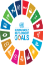 | เศรษฐกิจฐานรากมั่นคง ชุมชนเข้มแข็งอย่างยั่งยืน ด้วยหลักปรัชญาของเศรษฐกิจพอเพียง |
4.3 รายงานผลการดำเนินงาน ประจำปีบัญชี 2567 
กองทุนพัฒนาบทบาทสตรี
ระเบียบวาระที่ 4
เพื่อทราบ
27
ด้านที่ 4 การบริหารจัดการทุนหมุนเวียน
ตัวชี้วัดที่ 4.3 การบริหารจัดการสารสนเทศและดิจิทัล
ผลการดำเนินงาน ณ วันที่ 22  เมษายน 2567
เกณฑ์ประเมินผล
พิจารณาจากระดับความสำเร็จในการเพิ่มประสิทธิภาพด้านการบริหารจัดการสารสนเทศและดิจิทัล
บรรลุค่าเป้าหมายระดับ 3
ผลการดำเนินงาน 
1. แผนปฏิบัติการดิจิทัล (ระยะยาว) และแผนปฏิบัติดิจิทัลประจำปี
    - มีการจัดทำ/ทบทวนแผนปฏิบัติการดิจิทัล (ระยะยาว) และแผนปฏิบัติการดิจิทัล ประจำปี 2568
2. การบริหารจัดการสารสนเทศและดิจิทัล
    2.1) มีระบบการบริหารจัดการสารสนเทศที่สนับสนุนการตัดสินใจของผู้บริหาร (EIS)
           - ข้อมูลมีความทันกาลและเป็นปัจจุบัน ผ่านทางเว็บไซต์กองทุนฯ เช่น ผลเบิกจ่ายงบประมาณ           
             การบริหารจัดการหนี้  มาตรการตามประกาศ คกส. เป็นต้น มีการประมวลผลข้อมูลทุกสิ้นเดือน 
             และเปรียบเทียบเป้าหมายของกองทุน ในระดับกลุ่มงาน ทั้ง 4 กลุ่มงาน
    2.2) ระบบสารสนเทศที่สนับสนุนผู้ใช้บริการภายใน
            - กองทุนฯ มีโปรแกรมจัดการทะเบียนลูกหนี้ (Smart Account Receivable Application)               
              ที่เป็นระบบสารสนเทศที่สนับสนุนผู้ใช้บริหารภายใน  
           - ในปีบัญชี 2567 กองทุนฯ มีระบบบัญชีการเงิน (ERP) และระบบโปรแกรมทะเบียนลูกหนี้ใหม่
              ที่เป็นระบบสารสนเทศที่สนับสนุนผู้ใช้บริการ มีการฝึกอบรมการใช้โปรแกรม ครอบคลุม                  
              ทั้งส่วนกลาง กรุงเทพมหานคร และจังหวัดทั้ง 76 จังหวัด 
    2.3) ระบบสารสนเทศที่สนับสนุนผู้ใช้บริการภายนอก
           1. เว็บไซต์กองทุนพัฒนาบทบาทสตรี
           2. เว็บไซต์คลังข้อมูลกลุ่มอาชีพของสมาชิกกองทุนพัฒนาบทบาทสตรี  เพื่อให้ผู้ใช้บริการภายนอก
              ได้เข้าถึงข้อมูลและบริการของกองทุนพัฒนาบทบาทสตรีในด้านต่าง ๆ
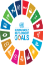 | เศรษฐกิจฐานรากมั่นคง ชุมชนเข้มแข็งอย่างยั่งยืน ด้วยหลักปรัชญาของเศรษฐกิจพอเพียง |
4.3 รายงานผลการดำเนินงาน ประจำปีบัญชี 2567 
กองทุนพัฒนาบทบาทสตรี
ระเบียบวาระที่ 4
เพื่อทราบ
28
ด้านที่ 5การปฏิบัติงานของคณะกรรมการบริหาร ผู้บริหารทุนหมุนเวียน พนักงาน และลูกจ้าง
ตัวชี้วัดที่ 5.1 บทบาทคณะกรรมการบริหารทุนหมุนเวียน
เกณฑ์ประเมินผล
ผลการดำเนินงาน ณ วันที่ 22 เมษายน 2567
- พิจารณาจากระดับความสำเร็จในการเพิ่มประสิทธิภาพการกำกับดูแลของคณะกรรมการบริหาร ทุนหมุนเวียน
บรรลุเป้าหมายระดับ 4 
ผลการดำเนินงาน 
1. การจัดให้มีหรือทบทวนแผนปฏิบัติการระยะยาว (3 - 5 ปี) และแผนปฏิบัติการ ประจำปี 2568
    - คณะกรรมการฯ ให้ความเห็นชอบทิศทางยุทธศาสตร์และเป้าประสงค์ โดยมีข้อเสนอแนะ ให้เพิ่มแนวทางและ
      แผนบริหารจัดการหนี้ของกองทุนฯ ในแผนปฏิบัติระยะยาว (3-5 ปี) และแผนปฏิบัติการ ประจำปีบัญชี 2568 
      เพื่อให้มีความสมบูรณ์มากยิ่งขึ้น และให้ความชอบในการประชุม คกส. ครั้งที่ 2/2567 เมื่อวันที่ 28 กุมภาพันธ์ 2567
    - สกส.ได้ดำเนินการปรับปรุงร่างแผนปฏิบัติการระยะยาว (3-5 ปี) และแผนปฏิบัติการ ประจำปีบัญขี 2568 
       ตามข้อเสนอแนะของคณะกรรมการฯ เรียบร้อยแล้ว และนำเข้าในระเบียบวาระการประชุมที่ 3.1 เรื่องสืบเนื่องจากการประชุมในคราว   
        ประชุม คกส. ครั้งที่ 3/2567 เมื่อวันที่ 26 มีนาคม 2567 แล้ว 2. การจัดประชุมคณะกรรมการบริหารทุนหมุนเวียนและประสิทธิภาพการประชุม
    - กำหนดปฏิทินการประชุมคณะกรรมการฯ ในปีบัญชี 2568 จำนวนทั้งสิ้น 8 ครั้ง  และแจ้งคณะกรรมการฯ   
      ให้ทราบ ในการประชุมคณะกรรมการฯ ครั้งที่ 9/2566 เมื่อวันที่ 28 กันยายน 2566 จัดการประชุม 5 ครั้ง    
      คณะกรรมการฯ เข้าร่วมประชุมคิดเป็นร้อยละ 50
3. คณะกรรมการฯ มีการติดตามผลการปฏิบัติงานที่สำคัญ  
    1.ด้านการเงิน, 2. ด้านไม่ใช่การเงิน, ระบบบริหารความเสี่ยง, 3. ระบบบริหารความเสียง        
    4. ระบบบริหารสารสนเทศ, 5. ระบบทรัพยากรบุคคล ไตรมาสที่ 1 ในการประชุมคณะกรรมการฯ 
    ครั้งที่ 2/2566 เมื่อวันที่ 28 กุมภาพันธ์ 2567
4.การจัดให้มีระบบประเมินผลผู้บริหารทุนหมุนเวียน
    - กองทุนฯ ได้จัดทำคำสั่งแต่งตั้งผู้กำกับดูแลตัวชี้วัด ประจำปีบัญชี 2567 ตามคำสั่งสำนักงานกองทุนฯ            
       ที่ 1/2567 ลงวันที่ 8 มกราคม พ.ศ. 2567    
5. การเปิดเผยข้อมูลข่าวสารแก่ผู้มีส่วนได้ส่วนเสีย                       
    - มีการเปิดเผยข้อมูลสารสนเทศที่ครบถ้วน ถูกต้อง เชื่อถือได้ทันกาล มีการเปิดเผยครบถ้วน 10 ประเด็น
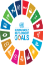 | เศรษฐกิจฐานรากมั่นคง ชุมชนเข้มแข็งอย่างยั่งยืน ด้วยหลักปรัชญาของเศรษฐกิจพอเพียง |
4.3 รายงานผลการดำเนินงาน ประจำปีบัญชี 2567 
กองทุนพัฒนาบทบาทสตรี
ระเบียบวาระที่ 4
เพื่อทราบ
29
ด้านที่ 5 การปฏิบัติงานของคณะกรรมการบริหาร ผู้บริหารทุนหมุนเวียน พนักงาน และลูกจ้าง
ตัวชี้วัดที่ 5.2 การบริหารทรัพยากรบุคคล
ผลการดำเนินงาน ณ วันที่ 22 เมษายน 2567
เกณฑ์ประเมินผล
พิจารณาจากการประเมินการบริหารทรัพยากรบุคคลเป็นการกำหนดเกณฑ์ชี้วัดประสิทธิภาพงานทรัพยากรบุคคล ซึ่งเป็นส่วนหนึ่งของการบริหารงานด้านทรัพยากรบุคคลภายในทุนหมุนเวียน เพื่อหาสาเหตุ วิเคราะห์ ควบคุม และให้คำแนะนำในกรอบการทำงานที่มุ่งเน้นให้เกิดประโยชน์สูงสุดต่อองค์กร
บรรลุเป้าหมายระดับ 3
ผลการดำเนินงาน 
1. การจัดให้มีปัจจัยพื้นฐานในการบริหารทรัพยากรบุคคล
    - มีการกำหนดตัวชี้วัดผลการปฏิบัติราชการ และตัวชี้วัดเพื่อประกอบการเลื่อนเงินเดือนของบุคลากร
      ทุกระดับและใช้ในการประเมินผลการปฏิบัติงาน และใช้ประโยชน์จากผลประเมินในการพิจารณา
      ผลตอบแทน/เลื่อนขั้น/เลื่อนตำแหน่ง/ใช้ประโยชน์จากผลประเมินในการพัฒนาบุคลากร รอบการประเมิน 
      1/2567
2. การจัดทำและดำเนินงานตามแผนการบริหารทรัพยากรบุคคล (ระยะยาว) และแผนปฏิบัติการ
    ด้านการบริหารทรัพยากรบุคคลประจำปี
    2.1) การดำเนินงานตามแผนปฏิบัติการฯ ประจำปีบัญชี 2567
           - มีการกำหนดแผนปฏิบัติการฯ ประจำปีบัญชี 2567 จำนวน 3 ประเด็น รวม 10 แผนงาน 
              22 โครงการ อยู่ระหว่างการดำเนินการตามปฏิบัติการประจำปี 2567 ได้ร้อยละ 90   
   2.2 การจัดทำ/ทบทวนแผนการบริหารทรัพยากรบุคคล (ระยะยาว) และแผนปฏิบัติการฯประจำปีบัญชี 2568 
         - มีการจัดทำและทบทวนแผนการบริหารทรัพยากรบุคคล (ระยะยาว) และแผนปฏิบัติการฯ ประจำปี 
           บัญชี 2568 ดำเนินโครงการทบทวนแผนยุทธศาตร์การบริหารทรัพยากรบุคค กองทุนพัฒนา
           บทบาทสตรี กรมการพัฒนาชุมชน เมื่อวันที่ 18 - 20 มีนาคม 2567 ณ โรงแรมไมด้า ดอนเมือง                 
           แอร์พอร์ต เขตหลักสี่ กรุงเทพมหานคร
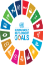 | เศรษฐกิจฐานรากมั่นคง ชุมชนเข้มแข็งอย่างยั่งยืน ด้วยหลักปรัชญาของเศรษฐกิจพอเพียง |
4.3 รายงานผลการดำเนินงาน ประจำปีบัญชี 2567 
กองทุนพัฒนาบทบาทสตรี
ระเบียบวาระที่ 4
เพื่อทราบ
30
ด้านที่ 6 การดำเนินงานตามนโยบายรัฐ/กระทรวงการคลัง
ตัวชี้วัดที่ 6.1 การใช้จ่ายเงินตามแผนการใช้จ่ายที่ได้รับอนุมัติ
                    6.1 (1) ร้อยละการใช้จ่ายงบลงทุนเทียบการแผนการใช้จ่ายงบลงทุน 
                                  ประจำปีบัญชี 2567
ผลการดำเนินงาน ณ วันที่ 22 เมษายน 2567
เกณฑ์ประเมินผล
พิจารณาจากการระดับความสำเร็จในการใช้จ่ายเงินตามแผนการใช้จ่ายที่ได้รับ                อนุมัติ /การใช้จ่ายงบลงทุนเทียบกับแผนการใช้จ่ายงบลงทุน ประจำปีบัญชี 2567                    ตามมติรัฐมนตรี
บรรลุเป้าหมายระดับ 1
ผลการดำเนินงาน  
- งบประมาณจัดสรร จำนวนเงิน 3,861,800.00 บาท 
- ใช้จ่ายได้ จำนวนเงิน 2,942,140.00 บาท 
- คงเหลือ จำนวนเงิน 919,660.00 บาท 
- คิดเป็นร้อยละ 76.19
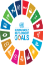 | เศรษฐกิจฐานรากมั่นคง ชุมชนเข้มแข็งอย่างยั่งยืน ด้วยหลักปรัชญาของเศรษฐกิจพอเพียง |
4.3 รายงานผลการดำเนินงาน ประจำปีบัญชี 2567 
กองทุนพัฒนาบทบาทสตรี
ระเบียบวาระที่ 4
เพื่อทราบ
31
ด้านที่ 6 การดำเนินงานตามนโยบายรัฐ/กระทรวงการคลัง
 ตัวชี้วัดที่ 6.1 การใช้จ่ายเงินตามแผนการใช้จ่ายที่ได้รับอนุมัติ
                  6.1 (2) ร้อยละการใช้จ่ายภาพรวมเทียบการแผนการใช้จ่ายภาพรวม 
                                 ประจำปีบัญชี 2567
ผลการดำเนินงาน ณ วันที่ 22 เมษายน 2567
เกณฑ์ประเมินผล
พิจารณาจากการระดับความสำเร็จในการใช้จ่ายเงินตามแผนการใช้จ่ายที่ได้รับอนุมัติ/ การใช้จ่ายภาพรวมเทียบกับแผนการใช้จ่ายภาพรวม ประจำปีบํญชี 2567 ตามมติ ครม.
บรรลุเป้าหมายระดับ 1
ผลการดำเนินงาน
- งบประมาณจัดสรร จำนวนเงิน 1,338,401,686.00 บาท 
- ใช้จ่ายได้ จำนวนเงิน 986,493,617.90 บาท 
- คงเหลือ จำนวนเงิน 351,908,068.10 บาท 
- คิดเป็นร้อยละ 73.71
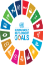 | เศรษฐกิจฐานรากมั่นคง ชุมชนเข้มแข็งอย่างยั่งยืน ด้วยหลักปรัชญาของเศรษฐกิจพอเพียง |
ระเบียบวาระที่ 4
เพื่อทราบ
32
4.4 การบริหารจัดการหนี้ของกองทุนพัฒนาบทบาทสตรี
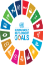 | เศรษฐกิจฐานรากมั่นคง ชุมชนเข้มแข็งอย่างยั่งยืน ด้วยหลักปรัชญาของเศรษฐกิจพอเพียง |
ผลการบริหารจัดการหนี้ของกองทุนพัฒนาบทบาทสตรี ประจำปีงบประมาณ พ.ศ. 2567
ระเบียบวาระที่ 4
เพื่อทราบ
33
ข้อมูล ณ วันที่ 22 เมษายน 2567
ยอดลูกหนี้คงเหลือ
(ณ วันที่ 1 ต.ค. 66)
3,530,565,719.95 บาท
ยอดลูกหนี้คงเหลือ
กองทุนเดิม 
   752,012,793.08 บาท (ร้อยละ 21.30)
ยอดลูกหนี้คงเหลือ
(ณ วันที่ 22 เม.ย. 67)
 2,948,521,092.12 บาท(ร้อยละ 83.51)
เงินรับชำระคืนในปีบัญชี 2567
 582,044,627.83 บาท
(ร้อยละ 16.49)
ยอดลูกหนี้คงเหลือ
กองทุนใหม่ 
 2,196,508,299.04 บาท (ร้อยละ 62.21)
หนี้ดำเนินคดี
 443,398,026.14 บาท
(ร้อยละ 12.55)
หนี้เกินกำหนดชำระ
   670,370,216.10 บาท
(คิดเป็นร้อยละ 18.99)
หนี้ยังไม่ถึงกำหนดชำระ
 1,834,752,849.88 บาท
(ร้อยละ 51.97)
หนี้กองทุนใหม่                  461,920,139.78 บาท
(ร้อยละ 13.09)
หนี้กองทุนเดิม
 208,450,076.32 บาท
(ร้อยละ 5.90)
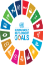 | เศรษฐกิจฐานรากมั่นคง ชุมชนเข้มแข็งอย่างยั่งยืน ด้วยหลักปรัชญาของเศรษฐกิจพอเพียง |
การบริหารจัดการหนี้เกินกำหนดชำระคงเหลือต่ำกว่าร้อยละ 10
ระเบียบวาระที่ 4
เพื่อทราบ
34
1. นราธิวาส              2.51
6. อ่างทอง               7.03
หนี้เกินกำหนดชำระคงเหลือต่ำกว่าร้อยละ 10
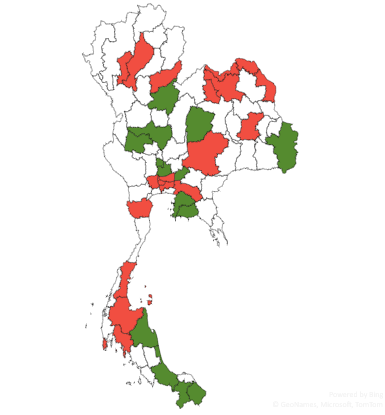 2. ชัยภูมิ                  5.70
7. ระยอง                 7.50
ลำปาง
ลำพูน
บึงกาฬ
หนองคาย
3. นครศรีธรรมราช  5.87
11. อุทัยธานี                       8.54
8. นครสวรรค์           7.61
นครพนม
อุดรธานี
9. สงขลา                 7.82
อุตรดิตถ์
4. พระนครศรีอยุธยา 5.96
12. นครนายก                      8.60
พิษณุโลก
10. พิษณุโลก                     8.28
5. ยะลา                   6.90
13. อุบลราชธานี                 8.74
ชัยภูมิ
ร้อยเอ็ด
นครสวรรค์
หนองบัวลำภู
14. ชลบุรี                              8.80
อุบลราชธานี
อุทัยธานี
6
4
นครราชสีมา
12
14
12
เพชรบุรี
4
ฉะเชิงเทรา
ชลบุรี
1
ระยอง
4
1
พระนครศรีอยุธยา
กรุงเทพฯ
ชุมพร
4
6
นนทบุรี
อ่างทอง
สงขลา
ข้อมูล ณ วันที่ 22 เมษายน 2567
ยะลา
สุราษฎร์ธานี
12
นครปฐม
12
นครนายก
14
ปทุมธานี
ภูเก็ต
กระบี่
นครศรีธรรมราช
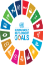 นราธิวาส
| เศรษฐกิจฐานรากมั่นคง ชุมชนเข้มแข็งอย่างยั่งยืน ด้วยหลักปรัชญาของเศรษฐกิจพอเพียง |
การบริหารหนี้เกินกำหนดชำระคงเหลือมากที่สุด 20 อันดับแรก
ระเบียบวาระที่ 4
เพื่อทราบ
35
15. ภูเก็ต               25.10
1. กรุงเทพมหานคร  85.39
8. นครพนม           27.34
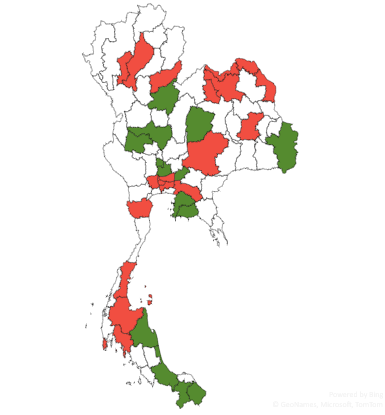 ลำปาง
หนี้เกินกำหนดชำระคงเหลือมากที่สุด 20 อันดับแรก
ลำพูน
9. ลำปาง               26.77
16. เพชรบุรี           24.66
2. อุดรธานี            38.28
บึงกาฬ
หนองคาย
นครพนม
10. ชุมพร             25.85
อุดรธานี
17. หนองบัวลำภู   23.37
3. บึงกาฬ              37.67
อุตรดิตถ์
พิษณุโลก
11. ลำพูน              25.75
18. นครราชสีมา    23.35
4. นนทบุรี               33.30
ชัยภูมิ
ร้อยเอ็ด
นครสวรรค์
หนองบัวลำภู
19. ร้อยเอ็ด           22.79
12. นครปฐม         25.63
5. หนองคาย         32.89
อุบลราชธานี
อุทัยธานี
20. อุตรดิตถ์         22.49
6
13. กระบี่              25.60
6. สุราษฎร์ธานี     30.40
4
นครราชสีมา
12
14
12
เพชรบุรี
4
7. ฉะเชิงเทรา        29.48
14. ปทุมธานี         25.24
ฉะเชิงเทรา
ชลบุรี
1
ระยอง
4
1
พระนครศรีอยุธยา
กรุงเทพฯ
ชุมพร
4
6
นนทบุรี
อ่างทอง
สงขลา
ข้อมูล ณ วันที่ 22 เมษายน 2567
ยะลา
สุราษฎร์ธานี
12
นครปฐม
12
นครนายก
14
ปทุมธานี
ภูเก็ต
กระบี่
นครศรีธรรมราช
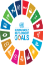 นราธิวาส
| เศรษฐกิจฐานรากมั่นคง ชุมชนเข้มแข็งอย่างยั่งยืน ด้วยหลักปรัชญาของเศรษฐกิจพอเพียง |
ผลการบริหารจัดการหนี้ เปรียบเทียบ 1 ตุลาคม 2566 กับ 22 เมษายน 2567
ระเบียบวาระที่ 4
เพื่อทราบ
36
ข้อมูล ณ วันที่ 22 เม.ย. 2567
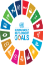 | เศรษฐกิจฐานรากมั่นคง ชุมชนเข้มแข็งอย่างยั่งยืน ด้วยหลักปรัชญาของเศรษฐกิจพอเพียง |
ผลการบริหารจัดการหนี้ เปรียบเทียบ 1 ตุลาคม 2566 กับ 22 เมษายน 2567 (ต่อ)
ระเบียบวาระที่ 4
เพื่อทราบ
37
จังหวัดหนี้เกินกำหนดชำระลดลงจำนวน 7 จังหวัด
จังหวัดหนี้เกินกำหนดชำระเพิ่มขึ้นจำนวน 70 จังหวัด
9.09
ข้อมูล ณ วันที่ 22 เม.ย. 2567
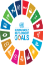 | เศรษฐกิจฐานรากมั่นคง ชุมชนเข้มแข็งอย่างยั่งยืน ด้วยหลักปรัชญาของเศรษฐกิจพอเพียง |
ผลการจัดอันดับการบริหารหนี้ของจังหวัด ประจำปีงบประมาณ พ.ศ. 2567
ระเบียบวาระที่ 4
เพื่อทราบ
38
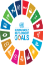 | เศรษฐกิจฐานรากมั่นคง ชุมชนเข้มแข็งอย่างยั่งยืน ด้วยหลักปรัชญาของเศรษฐกิจพอเพียง |
ผลการจัดอันดับการบริหารหนี้ของจังหวัด ประจำปีงบประมาณ พ.ศ. 2567 (ต่อ)
ระเบียบวาระที่ 4
เพื่อทราบ
39
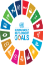 | เศรษฐกิจฐานรากมั่นคง ชุมชนเข้มแข็งอย่างยั่งยืน ด้วยหลักปรัชญาของเศรษฐกิจพอเพียง |
ผลการจัดอันดับการบริหารหนี้ของจังหวัด ประจำปีงบประมาณ พ.ศ. 2567 (ต่อ)
ระเบียบวาระที่ 4
เพื่อทราบ
40
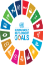 | เศรษฐกิจฐานรากมั่นคง ชุมชนเข้มแข็งอย่างยั่งยืน ด้วยหลักปรัชญาของเศรษฐกิจพอเพียง |
ผลการจัดอันดับการบริหารหนี้ของจังหวัด ประจำปีงบประมาณ พ.ศ. 2567 (ต่อ)
ระเบียบวาระที่ 4
เพื่อทราบ
41
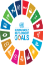 | เศรษฐกิจฐานรากมั่นคง ชุมชนเข้มแข็งอย่างยั่งยืน ด้วยหลักปรัชญาของเศรษฐกิจพอเพียง |
ผลการจัดอันดับการบริหารหนี้ของจังหวัด ประจำปีงบประมาณ พ.ศ. 2567 (ต่อ)
ระเบียบวาระที่ 4
เพื่อทราบ
42
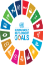 | เศรษฐกิจฐานรากมั่นคง ชุมชนเข้มแข็งอย่างยั่งยืน ด้วยหลักปรัชญาของเศรษฐกิจพอเพียง |
ผลการจัดอันดับการบริหารหนี้ของจังหวัด ประจำปีงบประมาณ พ.ศ. 2567 (ต่อ)
ระเบียบวาระที่ 4
เพื่อทราบ
43
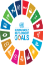 | เศรษฐกิจฐานรากมั่นคง ชุมชนเข้มแข็งอย่างยั่งยืน ด้วยหลักปรัชญาของเศรษฐกิจพอเพียง |
ผลการจัดอันดับการบริหารหนี้ของจังหวัด ประจำปีงบประมาณ พ.ศ. 2567 (ต่อ)
ระเบียบวาระที่ 4
เพื่อทราบ
44
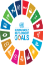 | เศรษฐกิจฐานรากมั่นคง ชุมชนเข้มแข็งอย่างยั่งยืน ด้วยหลักปรัชญาของเศรษฐกิจพอเพียง |
ผลการจัดอันดับการบริหารหนี้ของจังหวัด ประจำปีงบประมาณ พ.ศ. 2567 (ต่อ)
ระเบียบวาระที่ 4
เพื่อทราบ
45
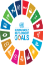 | เศรษฐกิจฐานรากมั่นคง ชุมชนเข้มแข็งอย่างยั่งยืน ด้วยหลักปรัชญาของเศรษฐกิจพอเพียง |
ระเบียบวาระที่ 4
เพื่อทราบ
46
4.5 การบริหารจัดการหนี้ของกองทุนพัฒนาบทบาทสตรีกรุงเทพมหานคร
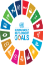 | เศรษฐกิจฐานรากมั่นคง ชุมชนเข้มแข็งอย่างยั่งยืน ด้วยหลักปรัชญาของเศรษฐกิจพอเพียง |
4.5 การบริหารจัดการหนี้ของกองทุนพัฒนาบทบาทสตรีกรุงเทพมหานคร
ระเบียบวาระที่ 4
เพื่อทราบ
47
ยอดลูกหนี้คงเหลือ
(ณ วันที่ 30 ก.ย. 2566)
 87,355,711.81 บาท
รับชำระคืนเงิน
(ในปีบัญชี พ.ศ. 2567)
 2,806,850.01 บาท
(ร้อยละ 3.21)
ยอดลูกหนี้คงเหลือ
(ณ วันที่ 1 เม.ย. 2567)
84,548,861.80 บาท(ร้อยละ 96.79)
หนี้ที่ยังไม่ถึงกำหนดชำระ
10,693,934.91 บาท
(ร้อยละ 12.24)
หนี้เกินกำหนดชำระ
73,854,926.89 บาท
(ร้อยละ 84.55)
หนี้กองทุนใหม่
30,744,669.21 บาท
(ร้อยละ 35.20)
หนี้กองทุนเดิม
43,110,257.68 บาท
(ร้อยละ 49.35)
ข้อมูล ณ วันที่ 1 เมษายน 2567
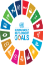 | เศรษฐกิจฐานรากมั่นคง ชุมชนเข้มแข็งอย่างยั่งยืน ด้วยหลักปรัชญาของเศรษฐกิจพอเพียง |
สำนักงานเลขานุการคณะอนุกรรมการบริหารกองทุนพัฒนาบทบาทสตรีกรุงเทพมหานคร
ระเบียบวาระที่ 4
เพื่อทราบ
48
เดือนมีนาคม พ.ศ. 2567
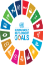 | เศรษฐกิจฐานรากมั่นคง ชุมชนเข้มแข็งอย่างยั่งยืน ด้วยหลักปรัชญาของเศรษฐกิจพอเพียง |
ระเบียบวาระที่ 4
เพื่อทราบ
การตรวจสอบยอดเงินรอตรวจสอบ บัญชีกองทุนพัฒนาบทบาทสตรีกรุงเทพมหานคร
49
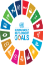 | เศรษฐกิจฐานรากมั่นคง ชุมชนเข้มแข็งอย่างยั่งยืน ด้วยหลักปรัชญาของเศรษฐกิจพอเพียง |
ผลการดำเนินงานบริหารจัดการหนี้กองทุนพัฒนาบทบาทสตรีกรุงเทพมหานคร
ระเบียบวาระที่ 4
เพื่อทราบ
50
ข้อมูลในปีงบประมาณ พ.ศ. 2567 (ตั้งแต่เดือนตุลาคม 2566 - วันที่ 2 เมษายน 2567)
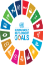 | เศรษฐกิจฐานรากมั่นคง ชุมชนเข้มแข็งอย่างยั่งยืน ด้วยหลักปรัชญาของเศรษฐกิจพอเพียง |
สถานการณ์การติดตามหนี้กองทุนพัฒนาบทบาทสตรีกรุงเทพมหานคร
ระเบียบวาระที่ 4
เพื่อทราบ
51
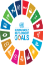 | เศรษฐกิจฐานรากมั่นคง ชุมชนเข้มแข็งอย่างยั่งยืน ด้วยหลักปรัชญาของเศรษฐกิจพอเพียง |
สถานการณ์การติดตามหนี้กองทุนพัฒนาบทบาทสตรีกรุงเทพมหานคร
ระเบียบวาระที่ 4
เพื่อทราบ
52
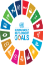 | เศรษฐกิจฐานรากมั่นคง ชุมชนเข้มแข็งอย่างยั่งยืน ด้วยหลักปรัชญาของเศรษฐกิจพอเพียง |
สถานการณ์การติดตามหนี้กองทุนพัฒนาบทบาทสตรีกรุงเทพมหานคร
ระเบียบวาระที่ 4
เพื่อทราบ
53
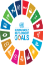 | เศรษฐกิจฐานรากมั่นคง ชุมชนเข้มแข็งอย่างยั่งยืน ด้วยหลักปรัชญาของเศรษฐกิจพอเพียง |
สถานการณ์การติดตามหนี้กองทุนพัฒนาบทบาทสตรีกรุงเทพมหานคร
ระเบียบวาระที่ 4
เพื่อทราบ
54
มาตรการไกล่เกลี่ยและประนีประนอม
ยอมความก่อนฟ้องร้องดำเนินคดี
การติดตามทวงถามหนี้ค้างชำระ
การดำเนินการฟ้องร้องดำเนินคดี
ตามกฎหมาย
3.
2.
1.
พื้นที่เป้าหมาย จำนวน 2 เขต คือ
 1) เขตสายไหม จำนวน 74 โครงการ (หนี้เกินกำหนดชำระ ร้อยละ 74.16)
 2) เขตคลองสามวา จำนวน 48 โครงการ (หนี้เกินกำหนดชำระ ร้อยละ 89.62)
ตรวจสอบข้อมูลและยอดหนี้ค้างชำระ ให้ถูกต้องและเป็นปัจจุบัน ก่อนดำเนินการ  ส่งหนังสือทวงถามหนี้ค้างชำระ เป็นประจำทุกเดือน
ตรวจสอบเอกสารหลักฐานของลูกหนี้ และรวบรวมส่งให้กับ กลุ่มกฎหมาย  
สำนักงานกองทุนพัฒนาบทบาทสตรี เพื่อนำไปประกอบการฟ้องร้องดำเนินคดี  
 ตามกฎหมายกับลูกหนี้
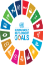 | เศรษฐกิจฐานรากมั่นคง ชุมชนเข้มแข็งอย่างยั่งยืน ด้วยหลักปรัชญาของเศรษฐกิจพอเพียง |
สถานการณ์การติดตามหนี้กองทุนพัฒนาบทบาทสตรีกรุงเทพมหานคร
ระเบียบวาระที่ 4
เพื่อทราบ
55
ปีงบประมาณ พ.ศ. 2567
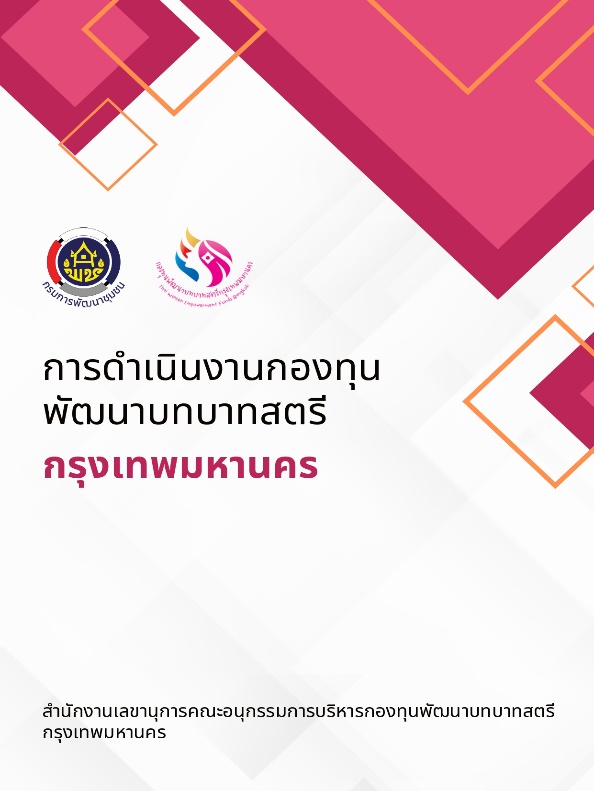 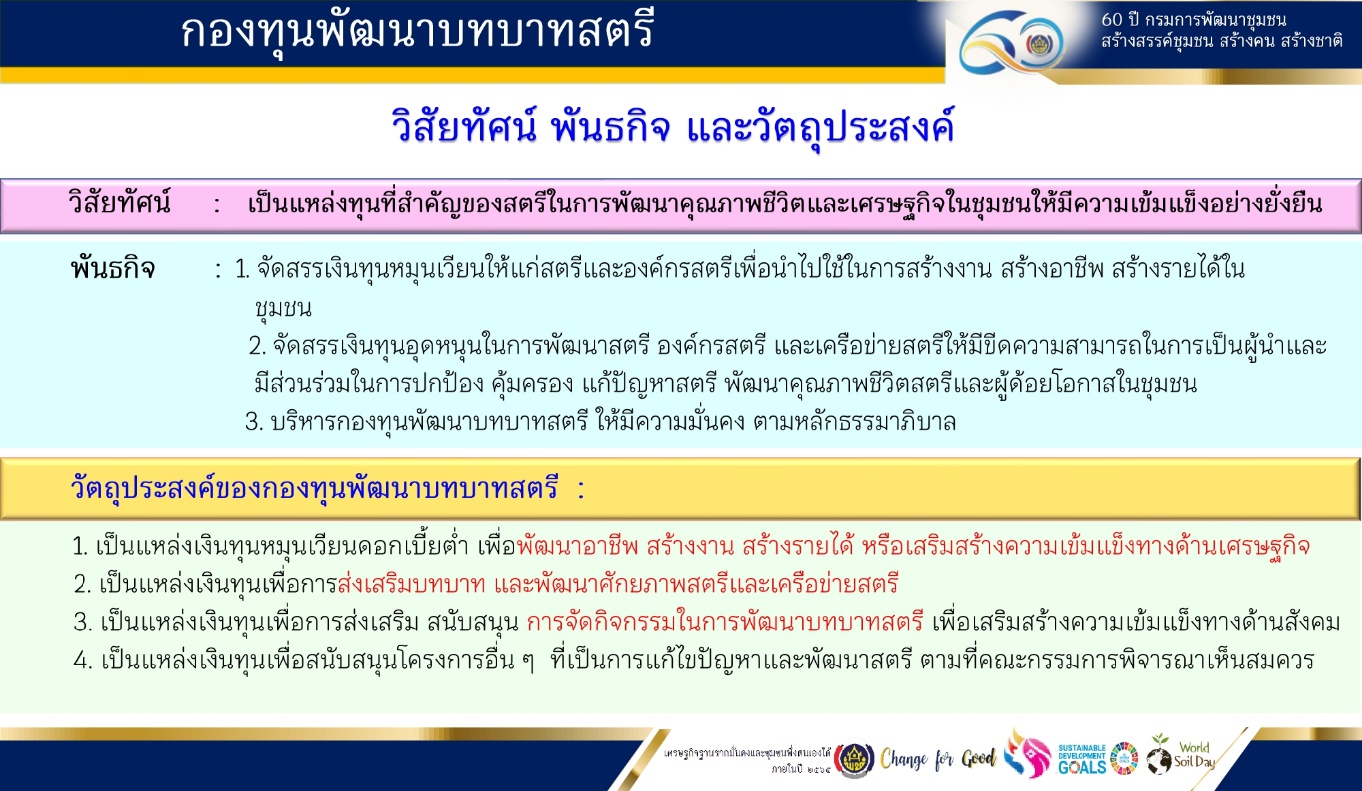 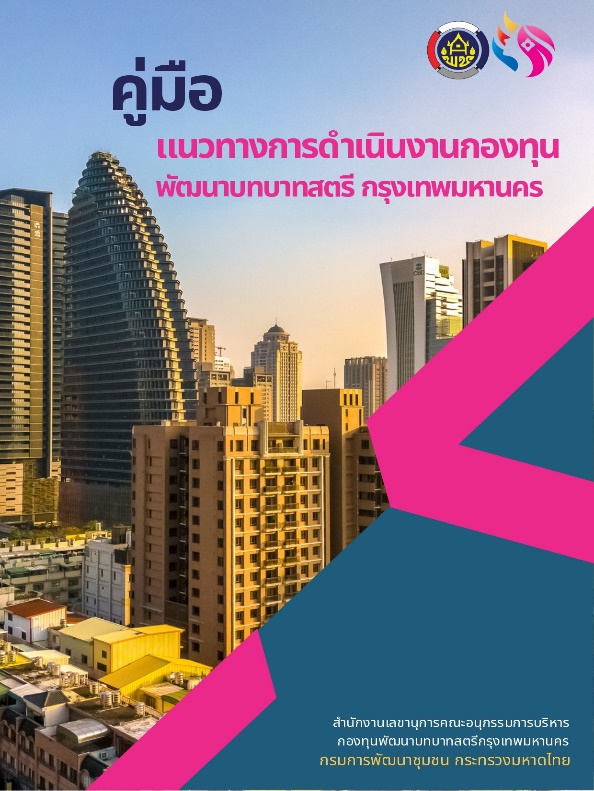 นำเสนอ ปลัดกรุงเทพมหานคร เพื่อเป็นการประสานงานตามข้อสั่งการของ ปลัดกระทรวงมหาดไทย
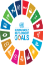 | เศรษฐกิจฐานรากมั่นคง ชุมชนเข้มแข็งอย่างยั่งยืน ด้วยหลักปรัชญาของเศรษฐกิจพอเพียง |
ระเบียบวาระที่ 4
เพื่อทราบ
56
4.6 รายงานผลข้อมูลการดำเนินการทางกฎหมายเกี่ยวกับการดำเนินคดีแพ่ง และคดีอาญาของกองทุนพัฒนาบทบาทสตรี
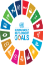 | เศรษฐกิจฐานรากมั่นคง ชุมชนเข้มแข็งอย่างยั่งยืน ด้วยหลักปรัชญาของเศรษฐกิจพอเพียง |
4.6 รายงานผลข้อมูลการดำเนินการทางกฎหมายเกี่ยวกับการดำเนินคดีแพ่ง และคดีอาญาของกองทุนพัฒนาบทบาทสตรี
ระเบียบวาระที่ 4
เพื่อทราบ
57
ข้อมูล ณ วันที่ 20 มีนาคม 2567
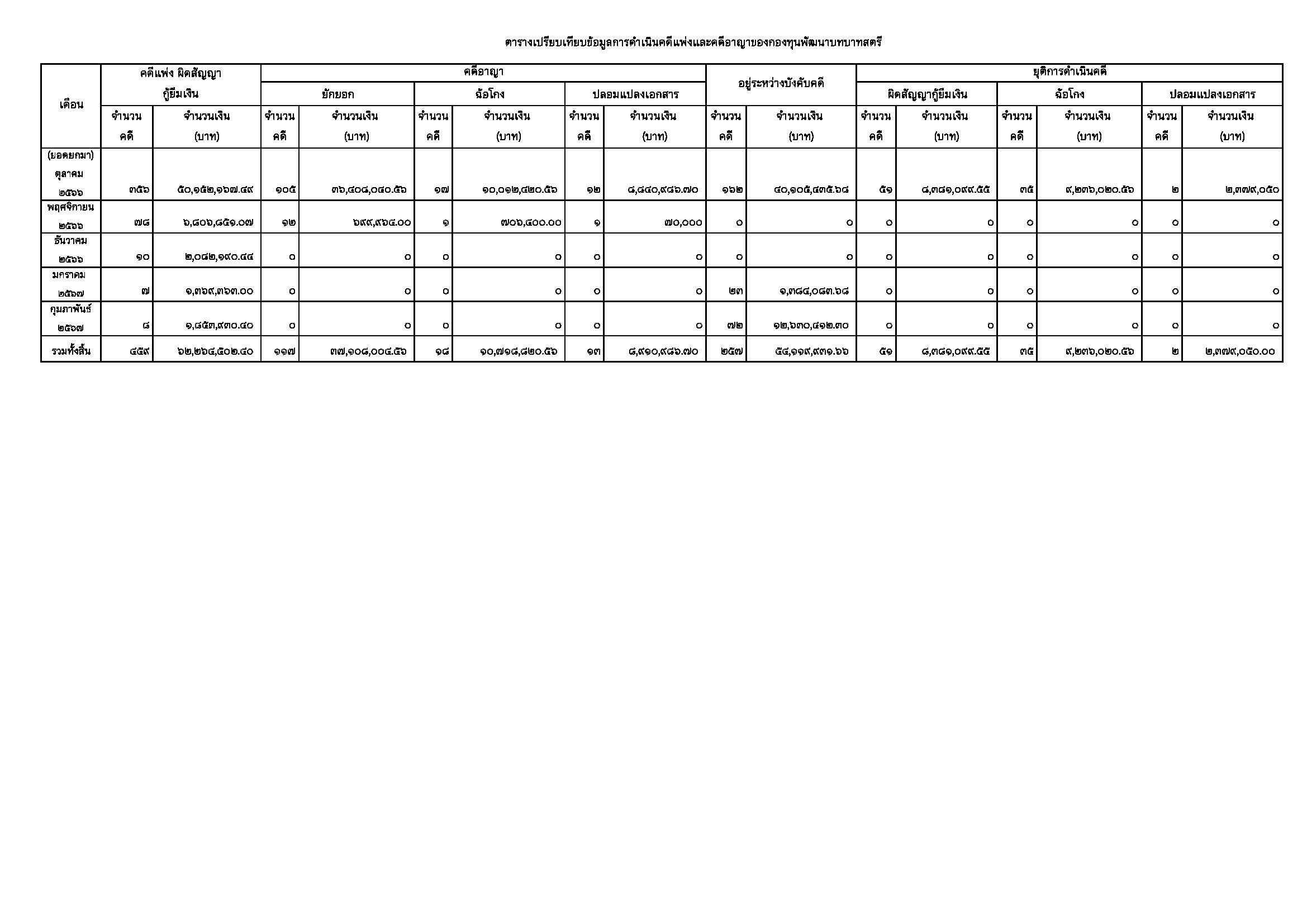 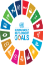 | เศรษฐกิจฐานรากมั่นคง ชุมชนเข้มแข็งอย่างยั่งยืน ด้วยหลักปรัชญาของเศรษฐกิจพอเพียง |
ระเบียบวาระที่ 4
เพื่อทราบ
58
4.7 รายงานผลการดำเนินงานตามประกาศคณะกรรมการบริหารกองทุนพัฒนาบทบาทสตรีให้ความช่วยเหลือและบรรเทาความเดือดร้อนให้แก่ลูกหนี้
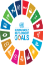 | เศรษฐกิจฐานรากมั่นคง ชุมชนเข้มแข็งอย่างยั่งยืน ด้วยหลักปรัชญาของเศรษฐกิจพอเพียง |
4.7 รายงานผลการดำเนินงานตามประกาศคณะกรรมการบริหารกองทุนพัฒนาบทบาทสตรีให้ความช่วยเหลือและบรรเทาความเดือดร้อนให้แก่ลูกหนี้
ระเบียบวาระที่ 4
เพื่อทราบ
59
2.1 ประกาศคณะกรรมการบริหารกองทุนพัฒนาบทบาทสตรี เรื่อง มาตรการยกเลิกสัญญาค้ำประกันเงินกู้รายบุคคล และการปลดหนี้รายบุคคลของกองทุนพัฒนาบทบาทสตรี พ.ศ 2565ลูกหนี้เข้าร่วมมาตรการทั้งสิ้น 1,235 ราย เป็นจำนวนเงินทั้งสิ้น 32,335,879.19 บาท
ข้อมูล ณ วันที่ 19 เมษายน 2567
เพิ่มขึ้นจาก ก.พ. 67
59 ราย
ลดลงจาก ต.ค. 66
85 ราย
เพิ่มขึ้นจาก มี.ค. 67
44 ราย
เพิ่มขึ้นจาก ธ.ค. 66
35 ราย
คงที่
ลดลงจาก พ.ย. 66
26 ราย
ราย
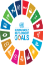 | เศรษฐกิจฐานรากมั่นคง ชุมชนเข้มแข็งอย่างยั่งยืน ด้วยหลักปรัชญาของเศรษฐกิจพอเพียง |
4.7 รายงานผลการดำเนินงานตามประกาศคณะกรรมการบริหารกองทุนพัฒนาบทบาทสตรีให้ความช่วยเหลือและบรรเทาความเดือดร้อนให้แก่ลูกหนี้
ระเบียบวาระที่ 4
เพื่อทราบ
60
2.2 ประกาศคณะกรรมการบริหารกองทุนพัฒนาบทบาทสตรี เรื่อง หลักเกณฑ์ วิธีการ และเงื่อนไขการพิจารณา ลดหรืองดเบี้ยปรับ/ดอกเบี้ยผิดนัดตามสัญญากู้ยืมเงินของกองทุนพัฒนาบทบาทสตรี
ข้อมูล ณ วันที่ 19 เมษายน 2567
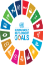 เศรษฐกิจฐานรากมั่นคง ชุมชนเข้มแข็งอย่างยั่งยืน ด้วยหลักปรัชญาของเศรษฐกิจพอเพียง
| เศรษฐกิจฐานรากมั่นคง ชุมชนเข้มแข็งอย่างยั่งยืน ด้วยหลักปรัชญาของเศรษฐกิจพอเพียง |
4.7 รายงานผลการดำเนินงานตามประกาศคณะกรรมการบริหารกองทุนพัฒนาบทบาทสตรีให้ความช่วยเหลือและบรรเทาความเดือดร้อนให้แก่ลูกหนี้
ระเบียบวาระที่ 4
เพื่อทราบ
61
2.3 ประกาศคณะกรรมการบริหารกองทุนพัฒนาบทบาทสตรี เรื่อง หลักเกณฑ์ วิธีการ และเงื่อนไขเกี่ยวกับการลดอัตราดอกเบี้ยเงินกู้และอัตราดอกเบี้ยผิดนัดกองทุนพัฒนาบทบาทสตรี พ.ศ. 2566
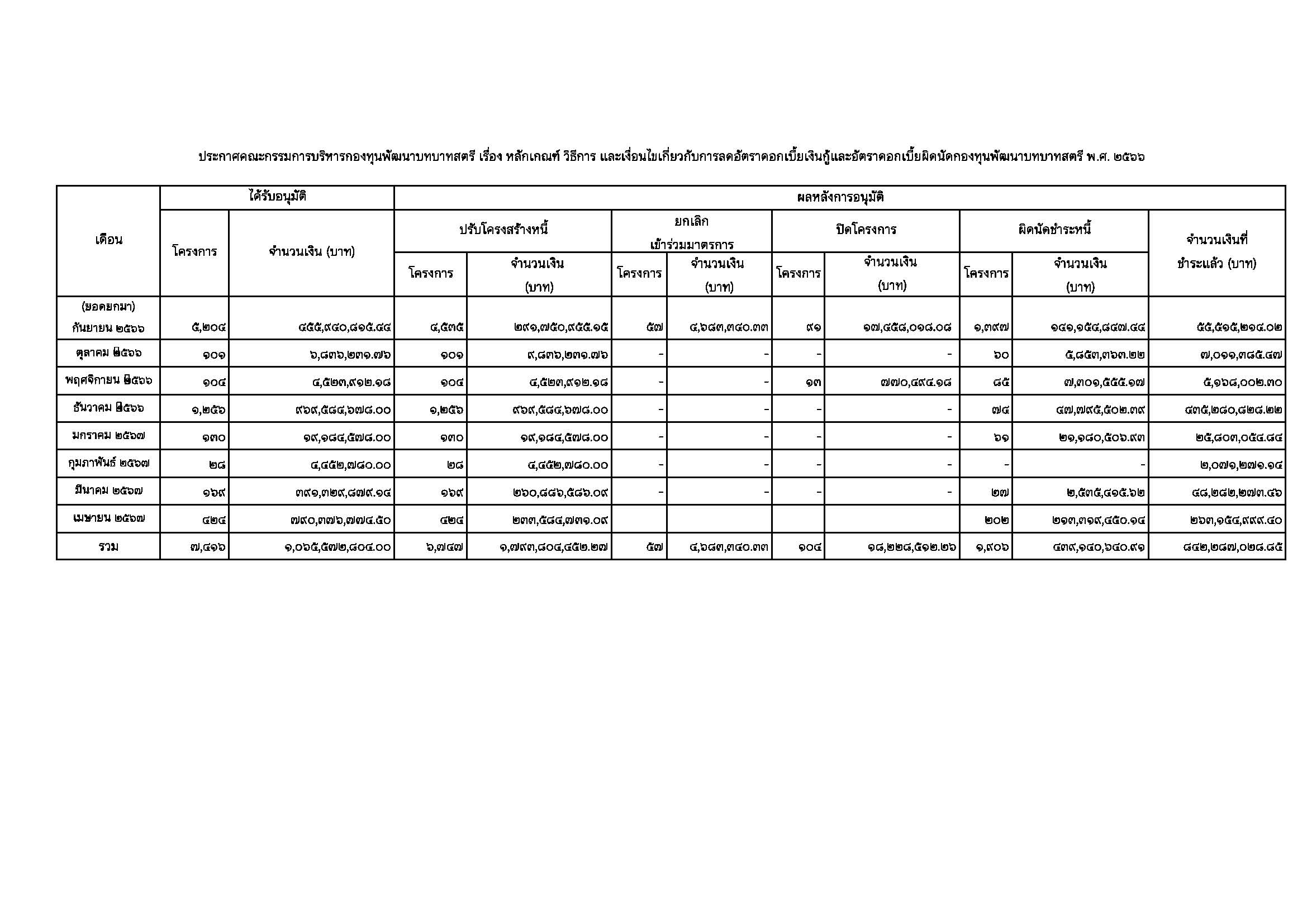 ข้อมูล ณ วันที่ 19 เมษายน 2567
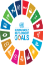 | เศรษฐกิจฐานรากมั่นคง ชุมชนเข้มแข็งอย่างยั่งยืน ด้วยหลักปรัชญาของเศรษฐกิจพอเพียง |
ระเบียบวาระที่ 4
เพื่อทราบ
62
4.8 การดำเนินโครงการประชุมเชิงปฏิบัติการคณะทำงานเครือข่ายขับเคลื่อนกองทุนพัฒนาบทบาทสตรี ระดับภาค
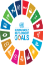 | เศรษฐกิจฐานรากมั่นคง ชุมชนเข้มแข็งอย่างยั่งยืน ด้วยหลักปรัชญาของเศรษฐกิจพอเพียง |
4.8 การดำเนินโครงการประชุมเชิงปฏิบัติการคณะทำงานเครือข่ายฯ ระดับภาค
ระเบียบวาระที่ 4
เพื่อทราบ
63
ภาคใต้
ภาคเหนือ
ภาคตะวันออกเฉียงเหนือ
ภาคกลาง
รุ่นที่ 1
รุ่นที่ 2
รุ่นที่ 3
รุ่นที่ 4
ดำเนินการ วันที่ 28 กุมภาพันธ์ - 1 มีนาคม 2567 ณ จังหวัดพังงา

ดำเนินการ วันที่ 12 - 14 มีนาคม 2567 ณ จังหวัดอุทัยธานี

ดำเนินการ วันที่ 19 - 21 มีนาคม 2567 ณ จังหวัดอำนาจเจริญ

ดำเนินการ วันที่ 26 - 28  มีนาคม 2567 ณ จังหวัดประจวบคีรีขันธ์

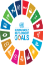 | เศรษฐกิจฐานรากมั่นคง ชุมชนเข้มแข็งอย่างยั่งยืน ด้วยหลักปรัชญาของเศรษฐกิจพอเพียง |
ข้อเสนอแนะจากผู้เข้าร่วมโครงการประชุมเชิงปฏิบัติการ
คณะทำงานเครือข่ายขับเคลื่อนกองทุนพัฒนาบทบาทสตรีระดับภาค
ระเบียบวาระที่ 4
เพื่อทราบ
64
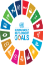 | เศรษฐกิจฐานรากมั่นคง ชุมชนเข้มแข็งอย่างยั่งยืน ด้วยหลักปรัชญาของเศรษฐกิจพอเพียง |
ข้อเสนอแนะจากผู้เข้าร่วมโครงการประชุมเชิงปฏิบัติการ
คณะทำงานเครือข่ายขับเคลื่อนกองทุนพัฒนาบทบาทสตรีระดับภาค
ระเบียบวาระที่ 4
เพื่อทราบ
65
 จัดทำแผนการดำเนินงาน และแสวงหาภาคีเครือข่ายกองทุนฯ
 จัดทำคู่มือแนวทางการดำเนินงานกองทุนฯ
 จัดกิจกรรมสนับสนุนการดำเนินงานกองทุนฯ ระดับภาค
 จัดทำสื่อประชาสัมพันธ์งานกองทุนฯทางออนไลน์
 สร้างขวัญกำลังใจให้กับกลุ่มอาชีพ/องค์กร ดีเด่น 
 มีการแลกเปลี่ยนเรียนรู้เครือข่ายกลุ่มอาชีพที่มีลักษณะเดียวกัน
 จัดประชุมสัญจรระดับภาค ให้ครบทุกจังหวัด
 จัดประชุมสัญจรระดับภาค รายไตรมาส
 จัดประชุมระดับภาค ในรูปแบบออนไลน์ เดือนละ 1 ครั้ง
 พัฒนาศักยภาพกลไกการขับเคลื่อนฯ และส่งเสริมบทบาทหน้าที่
 จัดให้มีการแลกเปลี่ยนประสบการณ์การบริหารจัดการหนี้ และสร้าง 
     เครือข่ายในการติดตามหนี้ระดับภาค
 จัดให้มีกิจกรรมสร้างแรงจูงใจ
 จัดให้มีมหกรรมการแสดงสินค้าของกลุ่มอาชีพ ในแต่ละภาค 
 จัดให้มีการอบรมเสริมสร้างทักษะความรู้ในแต่ละจังหวัด
 เพิ่มกลุ่มเป้าหมายในการประชุมสัญจรระดับภาค อย่างน้อย
     จังหวัดละ 5 คน เพื่อสร้างเครือข่ายที่เข้มแข็ง
 จัดให้มีการประชุมเชิงปฏิบัติการฯ อย่างน้อยปีละ 1 ครั้ง
 จัดให้มีกิจกรรมแลกเปลี่ยนเรียนรู้ในระดับเขตตรวจ
 จัดให้มีการประชุมสัญจร ศึกษาดูงานในพื้นที่ที่ประสบผลสำเร็จ
 จัดให้มีการประชุมสัญจรระดับภาค ระหว่าง กพสจ./คณะทำงานฯ ไตรมาสละ 1 ครั้ง หรืออย่างน้อยปีละ 2 ครั้ง
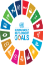 | เศรษฐกิจฐานรากมั่นคง ชุมชนเข้มแข็งอย่างยั่งยืน ด้วยหลักปรัชญาของเศรษฐกิจพอเพียง |
ข้อเสนอแนะจากผู้เข้าร่วมโครงการประชุมเชิงปฏิบัติการ
คณะทำงานเครือข่ายขับเคลื่อนกองทุนพัฒนาบทบาทสตรีระดับภาค
ระเบียบวาระที่ 4
เพื่อทราบ
66
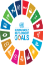 | เศรษฐกิจฐานรากมั่นคง ชุมชนเข้มแข็งอย่างยั่งยืน ด้วยหลักปรัชญาของเศรษฐกิจพอเพียง |
ข้อเสนอแนะจากผู้เข้าร่วมโครงการประชุมเชิงปฏิบัติการ
คณะทำงานเครือข่ายขับเคลื่อนกองทุนพัฒนาบทบาทสตรีระดับภาค
ระเบียบวาระที่ 4
เพื่อทราบ
67
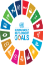 | เศรษฐกิจฐานรากมั่นคง ชุมชนเข้มแข็งอย่างยั่งยืน ด้วยหลักปรัชญาของเศรษฐกิจพอเพียง |
ระเบียบวาระที่ 5
เพื่อพิจารณา
68
5.1 ขออนุมัติโครงการประเภทเงินอุดหนุน (จังหวัดอำนาจเจริญ , กาญจนบุรี)
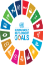 | เศรษฐกิจฐานรากมั่นคง ชุมชนเข้มแข็งอย่างยั่งยืน ด้วยหลักปรัชญาของเศรษฐกิจพอเพียง |
ระเบียบวาระที่ 5
เพื่อพิจารณา
5.1 ขออนุมัติโครงการประเภทเงินอุดหนุน (จังหวัดอำนาจเจริญ , กาญจนบุรี)
69
แผนการดำเนินงานและแผนการใช้จ่ายงบประมาณ
กองทุนพัฒนาบทบาทสตรีประจำปีงบประมาณ พ.ศ. 2567
2,000,000 บาท
1,200,000 บาท
งบประมาณจัดสรร
จัดสรรงบประมาณเพิ่มเติม
คงเหลืองบประมาณ
ผลการเบิกจ่ายเงินอุดหนุนส่วนกลาง
เสนอจัดสรรงบประมาณเพิ่มเติม
จังหวัดสุโขทัย 300,000 บาท
จังหวัดชลบุรี   500,000 บาท
คงเหลืองบประมาณ 670,000 บาท
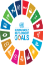 | เศรษฐกิจฐานรากมั่นคง ชุมชนเข้มแข็งอย่างยั่งยืน ด้วยหลักปรัชญาของเศรษฐกิจพอเพียง |
ระเบียบวาระที่ 5
เพื่อพิจารณา
5.1 ขออนุมัติโครงการประเภทเงินอุดหนุน (จังหวัดอำนาจเจริญ , กาญจนบุรี)
70
จังหวัดอำนาจเจริญ
3. งบประมาณ 300,000 บาท (สามแสนบาทถ้วน)
1.
ฝึกอบรมพัฒนาศักยภาพอำนาจเจริญในการพัฒนาผลิตภัณฑ์ผ้าย้อมสีธรรมชาติ ตามหลักปรัชญาเศรษฐกิจพอเพียง
4. ระยะเวลาดำเนินการ (ระหว่างเดือนพฤษภาคม - สิงหาคม 2567)ดำเนินการจำนวน 1 กิจกรรม จำนวนกลุ่มเป้าหมาย 140 คน
2. วัตถุประสงค์
5. สถานที่ดำเนินการ 7 รุ่นใน 7 อำเภอของจังหวัดอำนาจเจริญ
2.1 เพื่อเพิ่มมูลค่าผ้าทอมือ
6. ผลที่คาดว่าจะได้รับ
2.2 เพื่อเผยแพร่ประชาสัมพันธ์ผลิตภัณฑ์ผ้าทอมือให้เป็นที่รู้จักอย่างแพร่หลาย
6.1 สตรีมีความรู้ในการย้อมสีธรรมชาติ การมัดลายผ้าพระราชทาน และการทอผ้าด้วยกี่กระตุก
6.2 สตรีมีส่วนร่วมในการดำเนินงาน ได้แลกเปลี่ยนเรียนรู้ประสบการณ์ซึ่งกันและกัน
2.3 ส่งเสริมสตรีให้มีส่วนร่วมในการพัฒนาชุมชน
6.3 สตรีมีรายได้เพิ่มขึ้น มีคุณภาพชีวิตที่ดี
2.4 เพื่อให้สตรีมีอาชีพ มีรายได้ และมีคุณภาพชีวิตที่ดีขึ้น
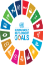 | เศรษฐกิจฐานรากมั่นคง ชุมชนเข้มแข็งอย่างยั่งยืน ด้วยหลักปรัชญาของเศรษฐกิจพอเพียง |
ระเบียบวาระที่ 5
เพื่อพิจารณา
5.1 ขออนุมัติโครงการประเภทเงินอุดหนุน (จังหวัดอำนาจเจริญ , กาญจนบุรี)
71
จังหวัดกาญจนบุรี
3. งบประมาณ 230,000 บาท (สองแสนสามหมื่นบาทถ้วน)
4. ระยะเวลาดำเนินการ (เดือนสิงหาคม 2567)ดำเนินการจำนวน 4 กิจกรรม จำนวนกลุ่มเป้าหมาย 300 คน
1.
“รวมใจสตรีกาญจน์ ถวายแด่แม่ของแผ่นดินและองค์ราชัน” ประจำปี 2567
5. สถานที่ดำเนินการ ศาลาเฉลิมพระเกียรติ 60 พรรษามหาราช อำเภอเมืองกาญจนบุรี จังหวัดกาญจนบุรี
2. วัตถุประสงค์
2.1 เพื่อเฉลิมพระเกียรติพระบาทสมเด็จพระเจ้าอยู่หัว เนื่องในโอกาสมหามงคลเฉลิมพระชนมพรรษา 6 รอบ 72 พรรษา วันที่ 28 กรกฎาคม พ.ศ. 2567
6. ผลที่คาดว่าจะได้รับ
2.2 เพื่อเทิดทูนและเผยแพร่พระเกียรติคุณของสมเด็จพระนางเจ้าสิริกิติ์ พระบรมราชินีนาถ พระบรมราชชนนีพันปีหลวง เนื่องในโอกาสมหามงคลเฉลิมพระชนมพรรษา 92 พรรษา วันที่ 12 สิงหาคม พ.ศ. 2567
6.1 เฉลิมพระเกียรติพระบาทสมเด็จพระเจ้าอยู่หัว เนื่องในโอกาสมหามงคล เฉลิมพระชนมพรรษา 6 รอบ 72 พรรษา วันที่ 28 กรกฎาคม 2567
6.2 เทิดทูนและเผยแพร่พระเกียรติคุณของสมเด็จพระนางเจ้าสิริกิติ์พระบรมราชินีนาถพระราชชนนีพันปีหลวง
2.3 เพื่อยกย่องเชิดชูเกียรติสตรีดีเด่นและแม่ดีเด่นจังหวัดกาญจนบุรี
6.3 เกิดการรวมพลังที่เข้มแข็ง เกิดความตระหนัก และความสัมพันธ์ที่ดี มีความรักความสามัคคีต่อกัน
2.4 เพื่อให้สมาชิกองค์กรสตรีจังหวัดกาญจนบุรี มีความเอื้ออาทรช่วยเหลือกัน สร้างความรัก ความสามัคคีจัดกิจกรรมอันเป็นประโยชน์ร่วมกัน
6.4 เสริมสร้างความเข้มแข็งสถาบันครอบครัว และส่งเสริมการเรียนรู้อาชีพเสริมต่าง ๆ
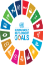 | เศรษฐกิจฐานรากมั่นคง ชุมชนเข้มแข็งอย่างยั่งยืน ด้วยหลักปรัชญาของเศรษฐกิจพอเพียง |
ระเบียบวาระที่ 5
เพื่อพิจารณา
5.1 ขออนุมัติโครงการประเภทเงินอุดหนุน (จังหวัดอำนาจเจริญ , กาญจนบุรี)
72
หลักเกณฑ์ วิธีการ และเงื่อนไข เกี่ยวกับการใช้จ่ายเงิน ประเภทเงินทุนหมุนเวียนและประเภทเงินอุดหนุนของกองทุนพัฒนาบทบาทสตรี พ.ศ. 2559 และแก้ไขเพิ่มเติม (ฉบับที่ 2) พ.ศ. 2562 ในการขอรับเงินอุดหนุน ต้องเป็นโครงการที่มีวงเงิน ไม่เกิน 200,000 บาท (สองแสนบาทถ้วน)กรณีวงเงินเกิน 200,000 บาท (สองแสนบาทถ้วน) และดำเนินโครงการภายในจังหวัดอันเป็นที่ตั้งองค์กรที่ขอรับการสนับสนุน ให้คณะอนุกรรมการบริหารกองทุนพัฒนาบทบาทสตรีระดับจังหวัดและกรุงเทพมหานครแล้วแต่กรณี พิจารณาให้ความเป็นชอบแล้วเสนอต่อคณะกรรมการบริหารกองทุนพัฒนาบทบาทสตรีเพื่อพิจารณาอนุมัติ
ประกาศคณะกรรมการบริหารกองทุนพัฒนาบทบาทสตรี เรื่อง หลักเกณฑ์ วิธีการ และเงื่อนไข เกี่ยวกับการใช้จ่ายเงินประเภทเงินทุนหมุนเวียน และประเภทเงินอุดหนุนของกองทุนพัฒนาบทบาทสตรี (ฉบับที่ 4) พ.ศ. 2566 ลงวันที่ 26 พฤษภาคม พ.ศ. 2566 ตามข้อ 3 จากเดิม ให้ยกเลิกความในข้อ 4.2 (4) แก้ไขเป็น ให้ยกเลิกความในข้อ 4.2 (4) วรรคสอง แห่งหลักเกณฑ์ วิธีการ และเงื่อนไข เกี่ยวกับการใช้จ่ายเงินประเภทเงินทุนหมุนเวียนและประเภทเงินอุดหนุนของกองทุนพัฒนาบทบาทสตรี (ฉบับที่ 2) พ.ศ. 2562 และให้ใช้ความต่อไปนี้แทน 
                            “กรณีวงเงินเกินกว่าสองแสนบาท/โครงการ ให้คณะกรรมการบริหารกองทุนพัฒนาบทบาทสตรีเป็นผู้มีอำนาจพิจารณาอนุมัติ ให้เป็นไปตามหลักเกณฑ์ ดังนี้
 		    (1) โครงการระดับจังหวัด         ไม่เกิน 300,000 บาท/โครงการ
                                    (2) โครงการระดับภาค             ไม่เกิน 500,000 บาท/โครงการ
 		    (3) โครงการระดับประเทศ       ไม่เกิน 700,000 บาท/โครงการ เว้นแต่คณะกรรมการบริหารกองทุนพัฒนาบทบาทสตรีเห็นว่าเป็นประโยชน์ต่อทางราชการและมีเหตุอันสมควรก็ให้พิจารณาอนุมัติในวงเงินเกินกว่าเจ็ดแสนบาทถ้วน/โครงการ ได้ตามความเหมาะสม โดยพิจารณาเป็นรายโครงการไป”
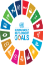 | เศรษฐกิจฐานรากมั่นคง ชุมชนเข้มแข็งอย่างยั่งยืน ด้วยหลักปรัชญาของเศรษฐกิจพอเพียง |
ระเบียบวาระที่ 6
อื่น ๆ
73
6.1 ........................................................................
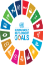 | เศรษฐกิจฐานรากมั่นคง ชุมชนเข้มแข็งอย่างยั่งยืน ด้วยหลักปรัชญาของเศรษฐกิจพอเพียง |
กรมการพัฒนาชุมชน
กระทรวงมหาดไทย
End
จบการนำเสนอ
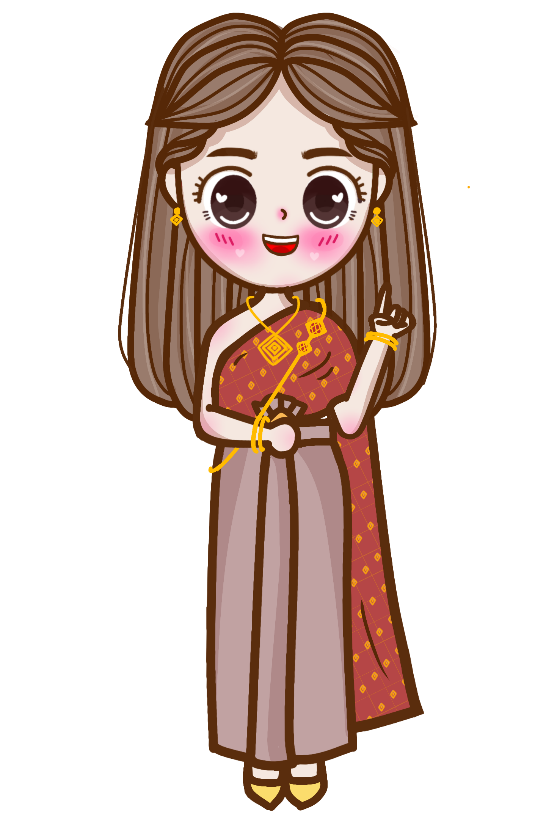 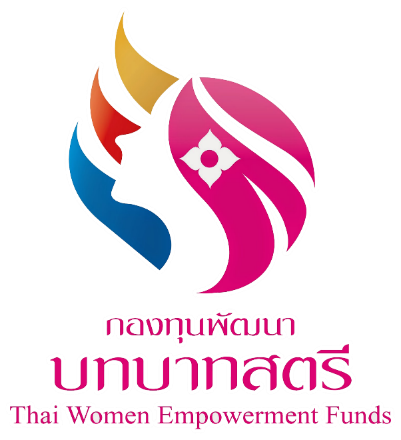 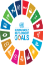